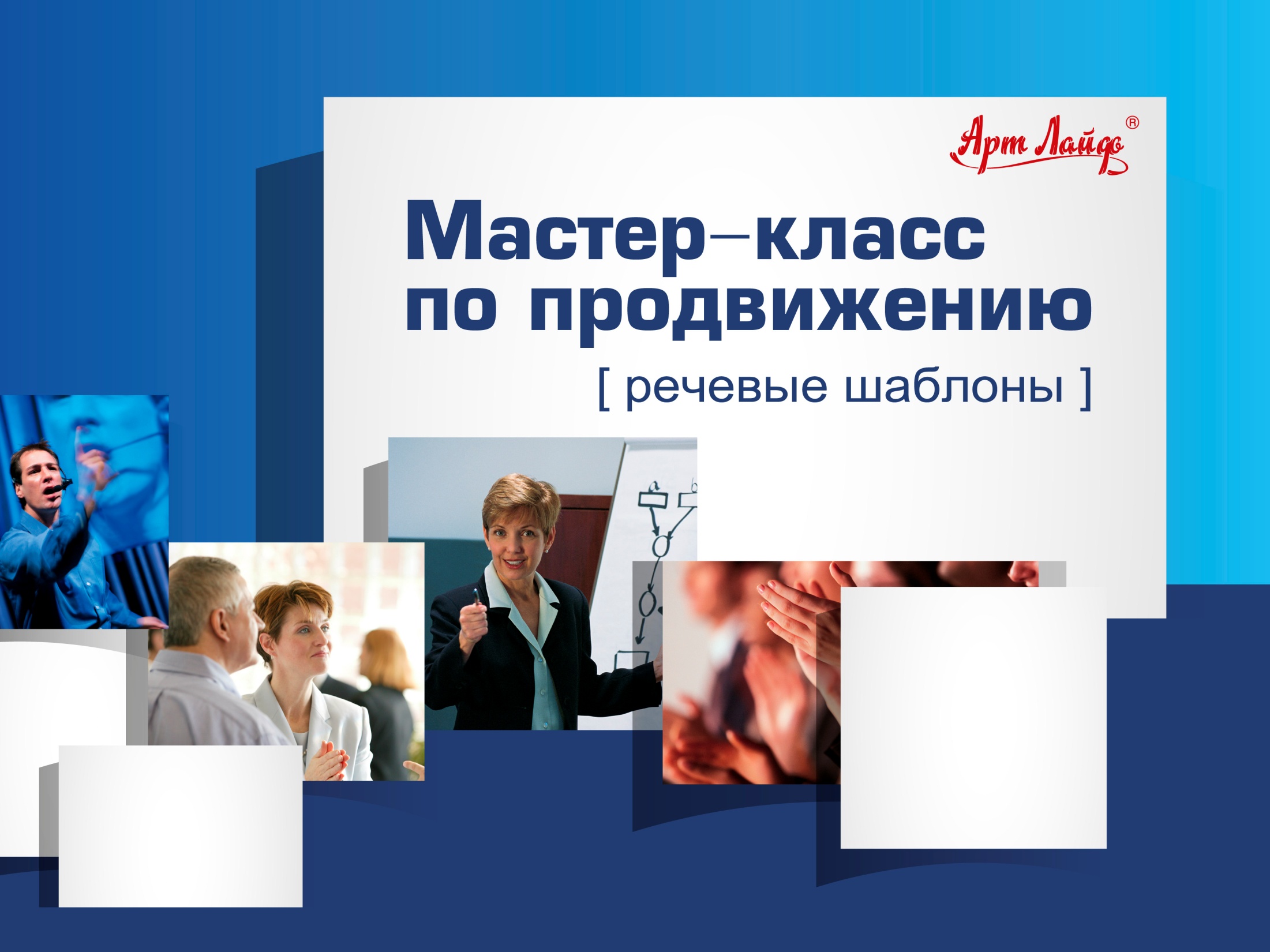 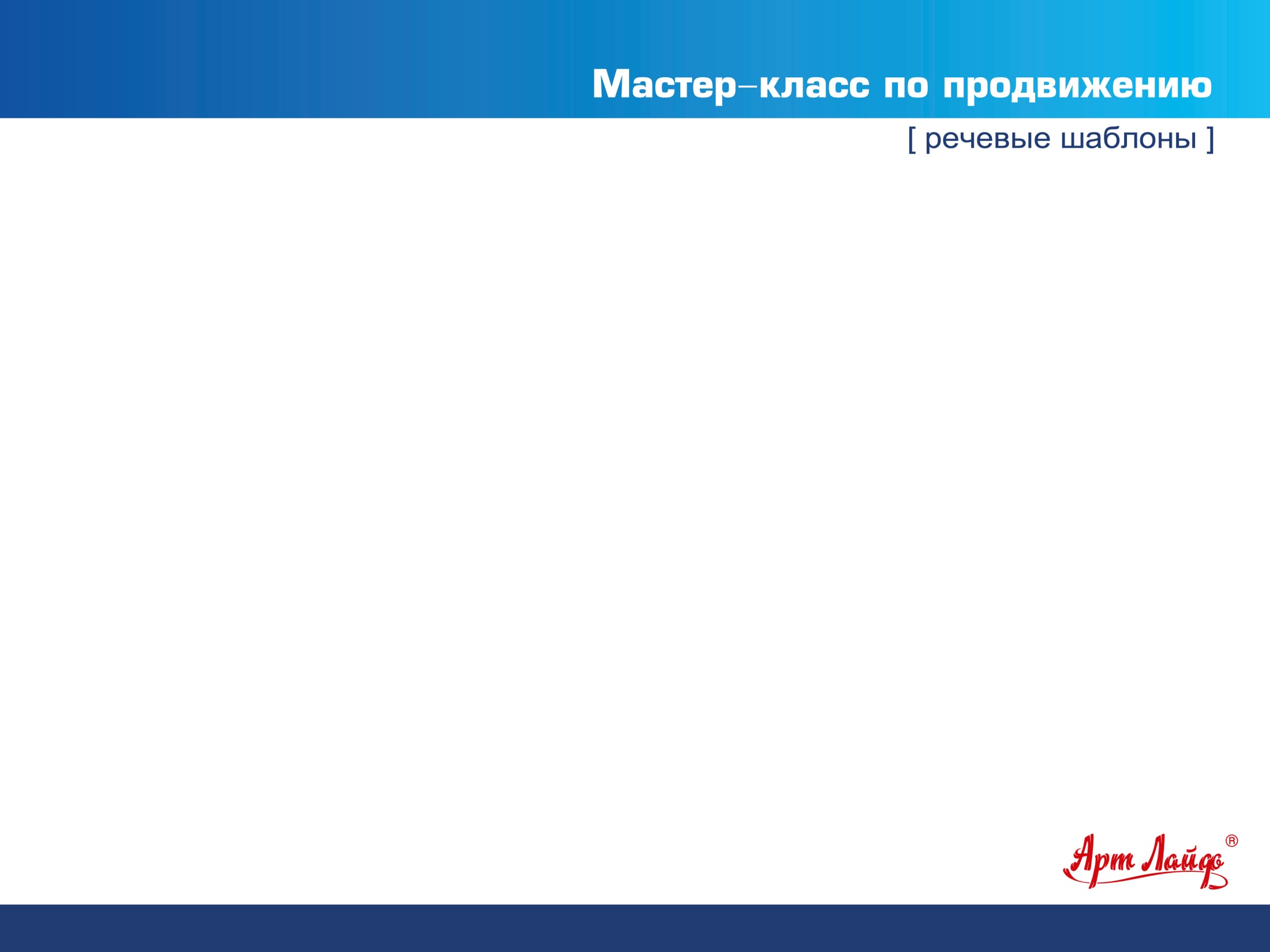 Одно слово может стать решающим и склонить чашу «переговорных» весов в нашу пользу!
Аудитория:
 знает что такое кофе-машина;
 способна самостоятельно принять решение о покупке;
 самостоятельно анализирует   рынок.
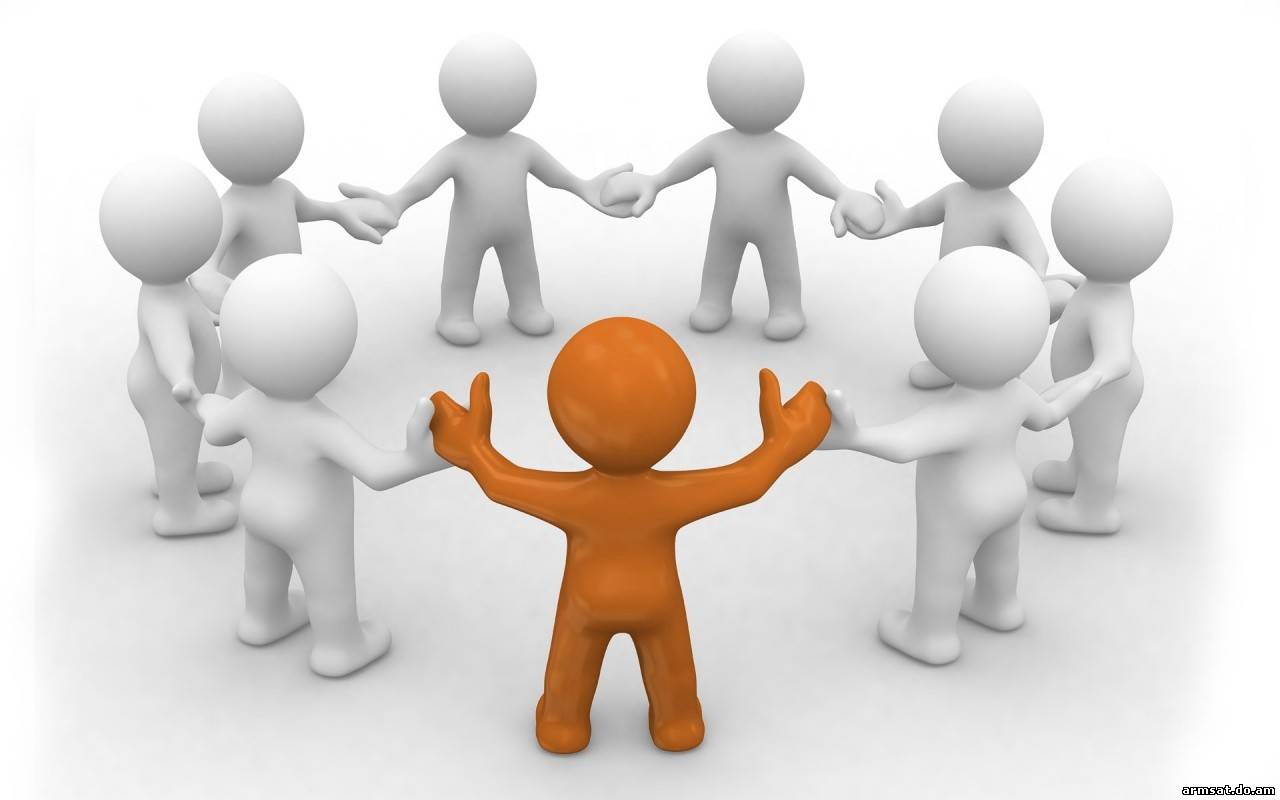 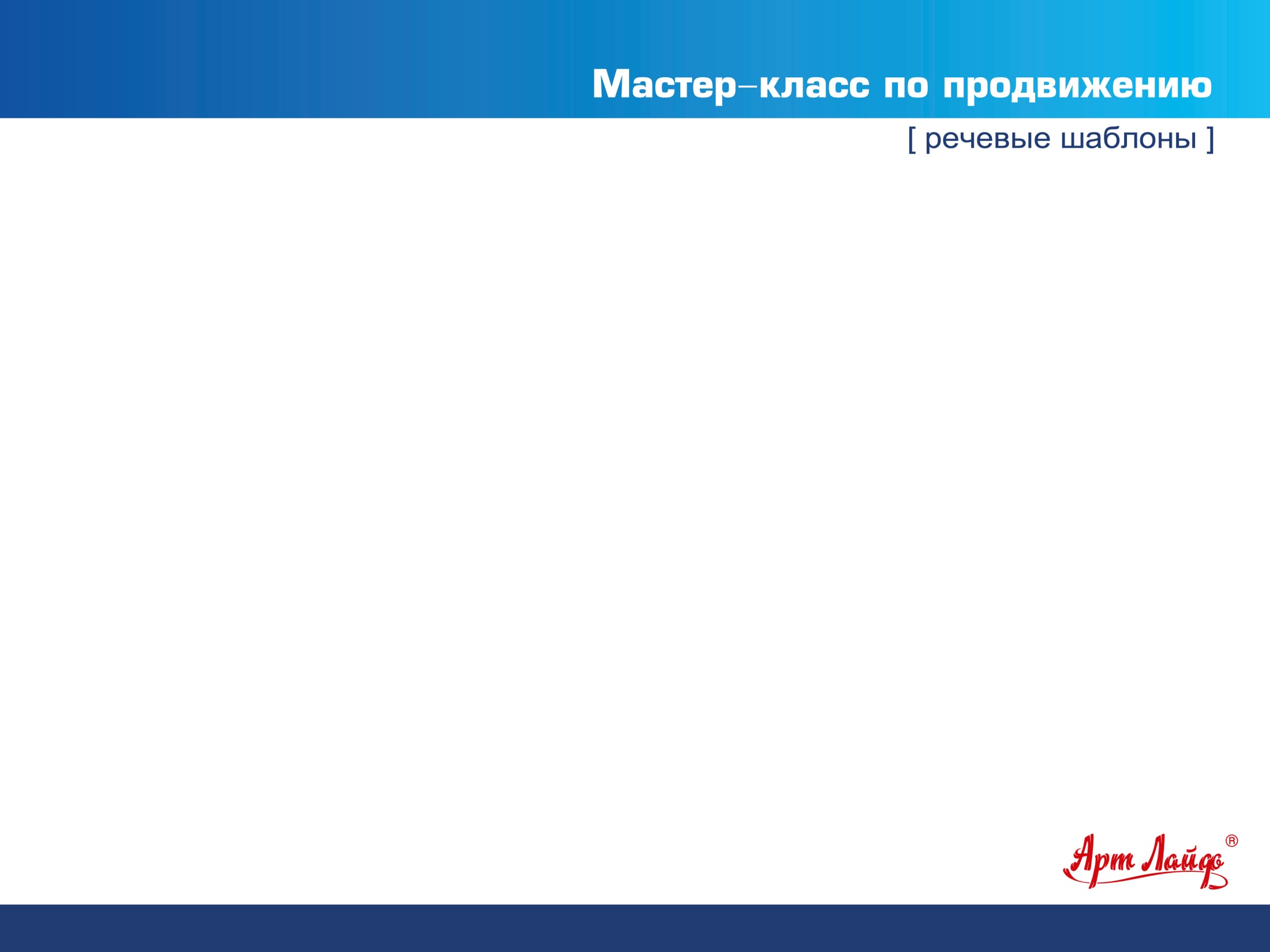 дизайн интерьер
время
свобода
вкус
 аромат
качество
Для тех, кто ценит:
забота о близких
просто
удобно
быстро
здоровье
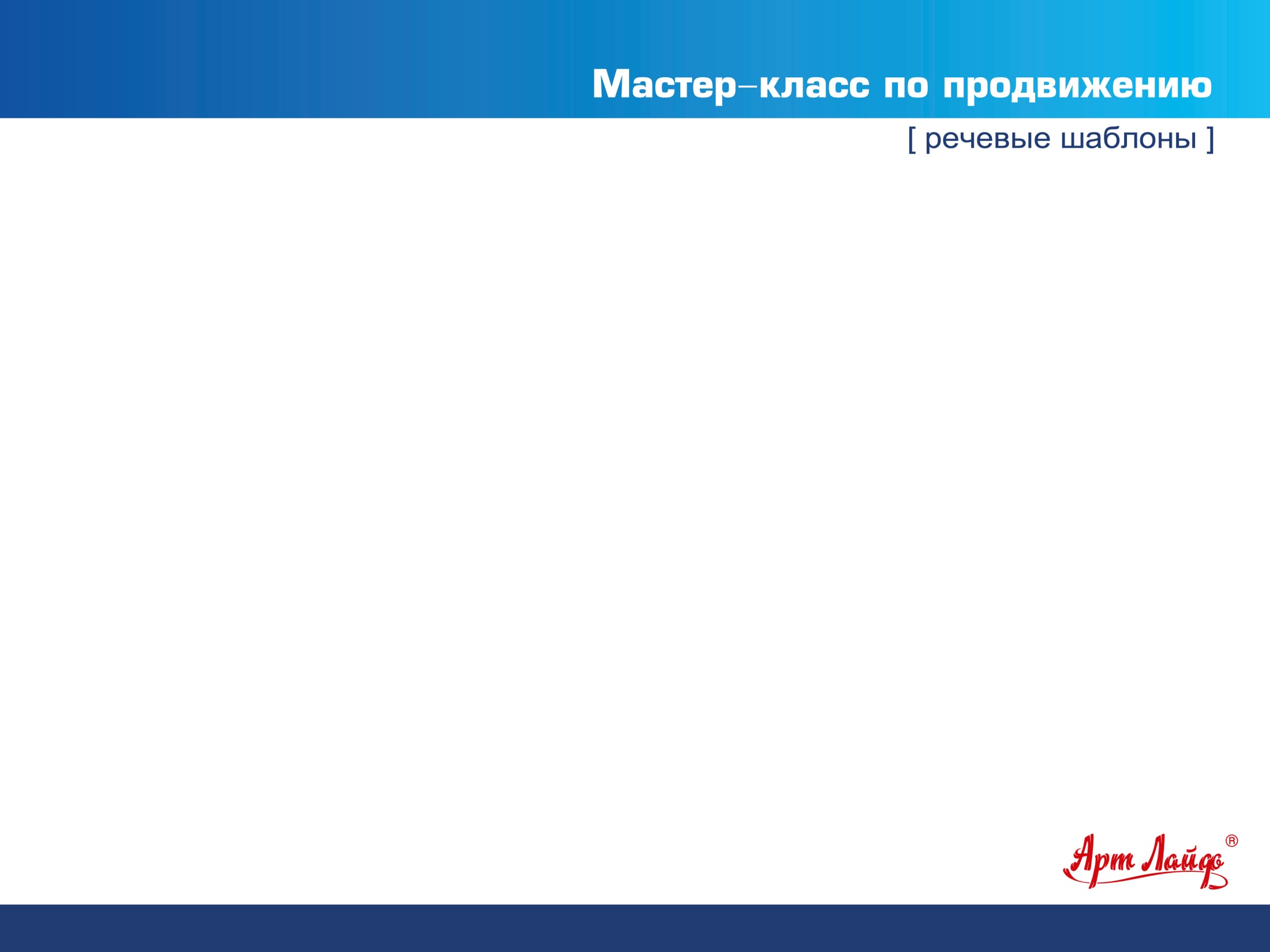 преимущества фитоэкстрактора и капсульных напитков Elite cup:
 Простота и удобство в обращении: достаточно нажать на кнопку и через 30 секунд ароматный напиток готов!
 Фитоэкстрактор имеет стильный дизайн и не занимает много места, отлично вписывается в любой уголок офиса, дома или бара.
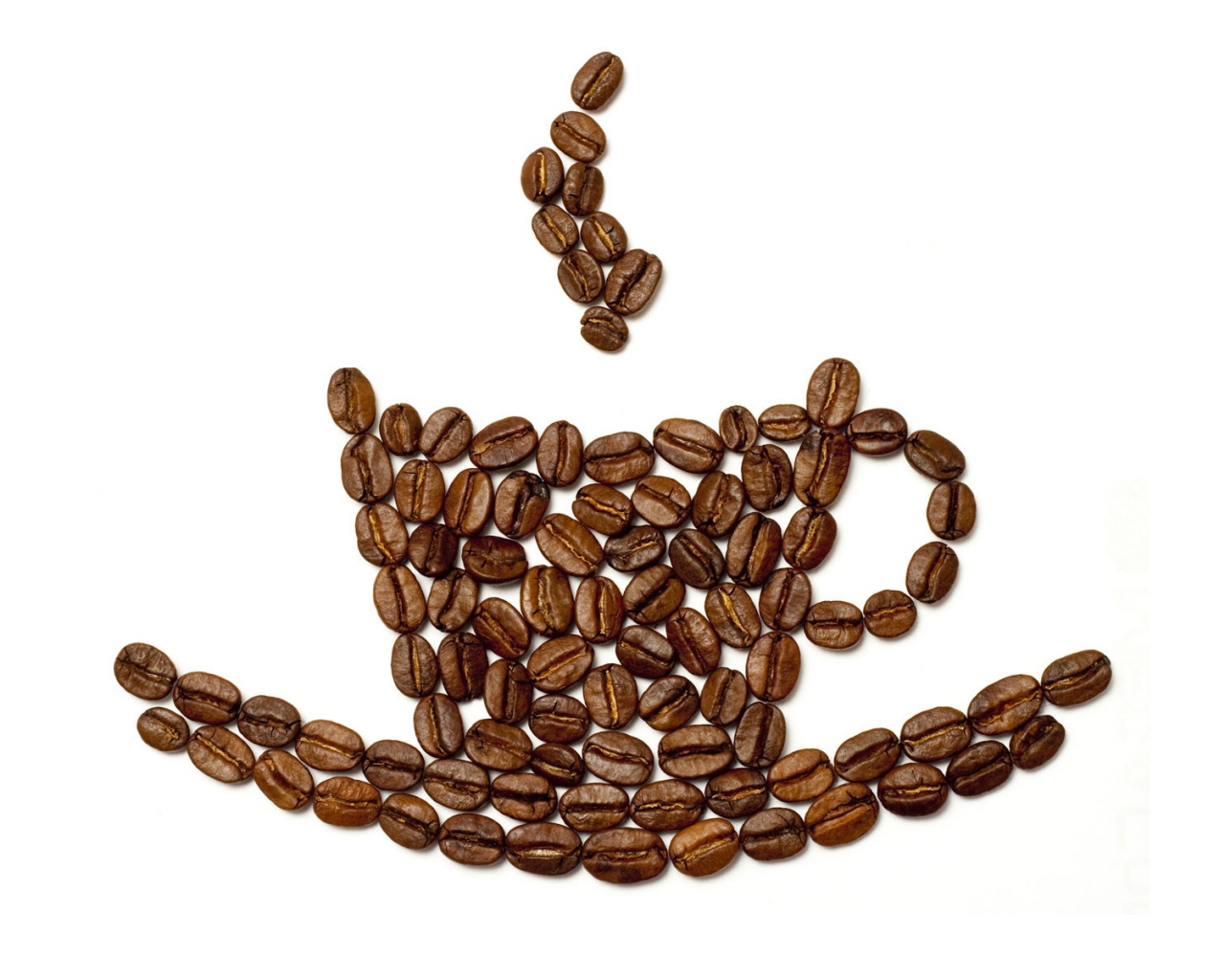 Фитоэкстрактор не зависит от системы водоснабжения, а использование кофейных капсул позволяет отказаться от промывания кофе-машины водой после каждого приготовления напитка.
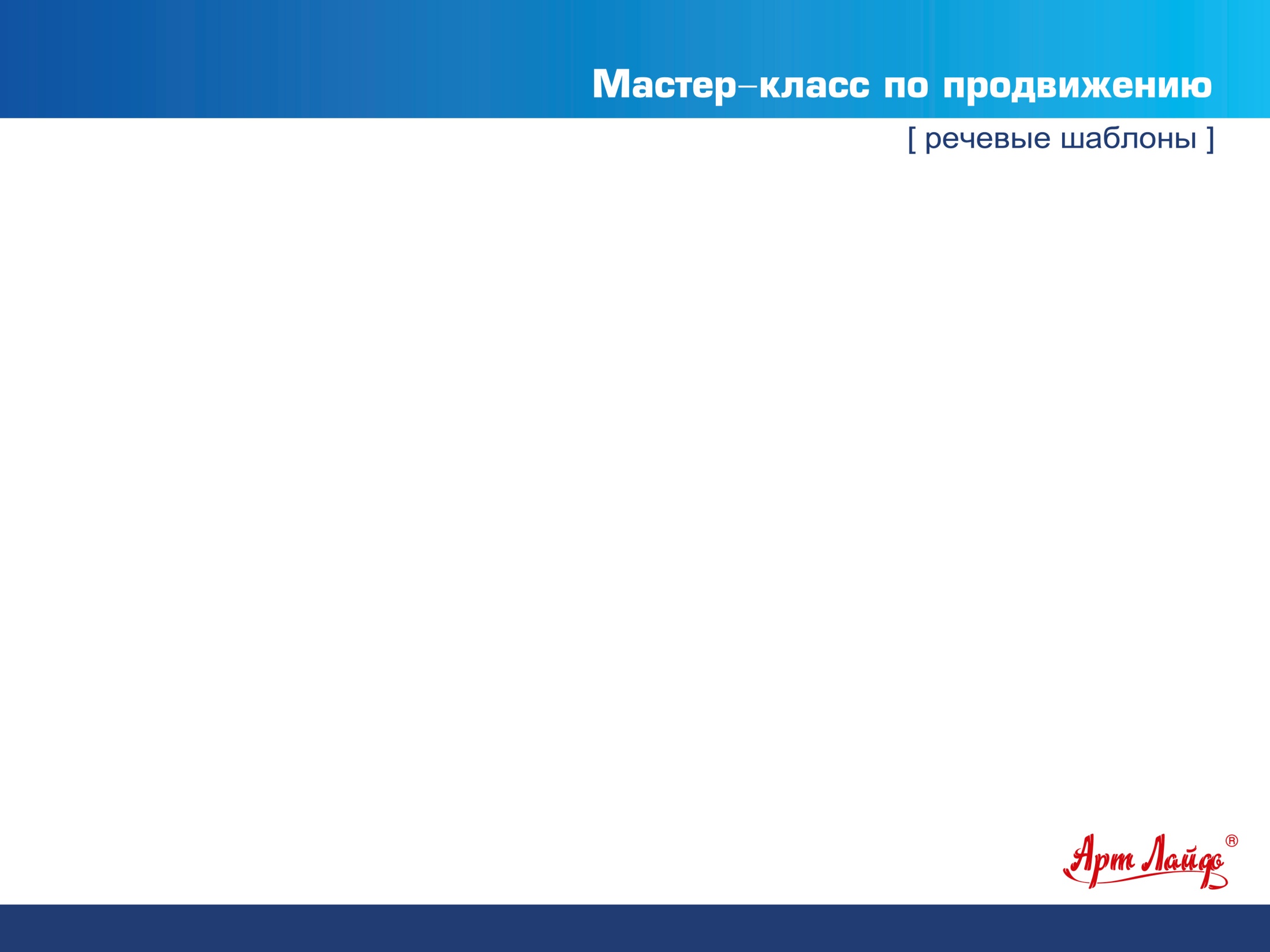 преимущества фитоэкстрактора и капсульных напитков Elite cup:
Капсульная система (кофе, чай, чайные композиции)– это новейшая разработка в области приготовления капсульных напитков. При изготовлении учтены все правила и особенности приготовления кофе/ чая.
Кофе в капсулах запакован в герметичный контейнер, гарантирующий сохранение свежести кофе и насыщенности аромата в течение длительного времени.
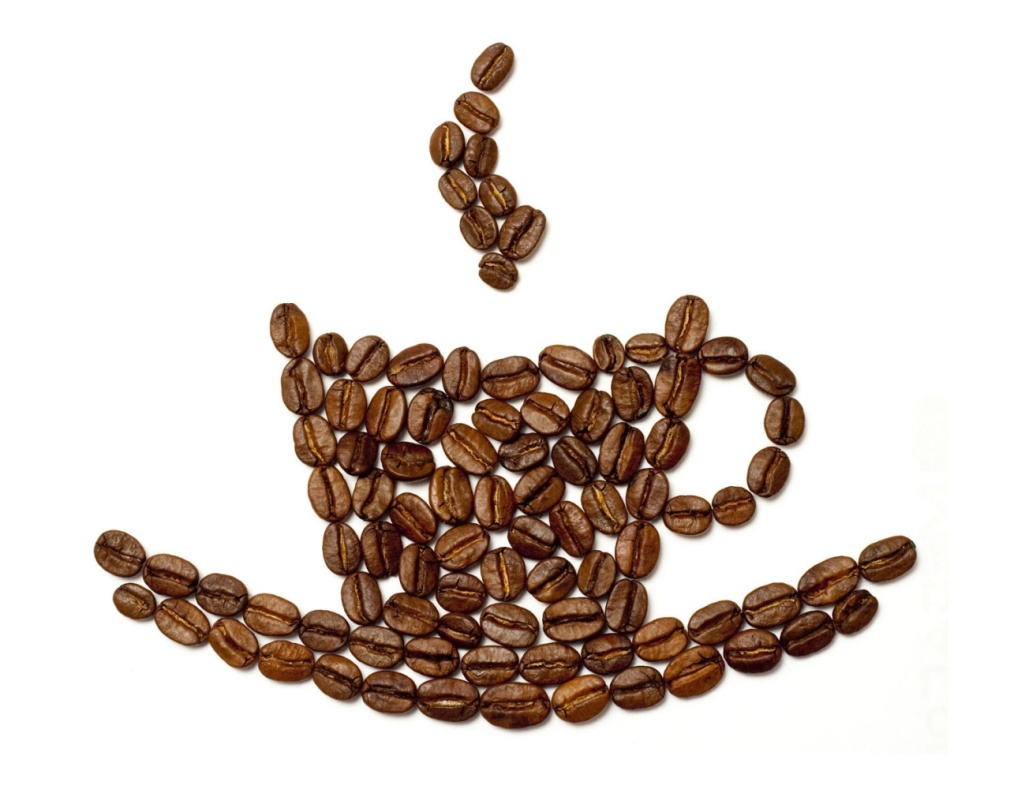 Каждая капсула содержит точно отмеренную дозу кофе, Вам остаётся только выбрать сорт - об идеальных условиях приготовления мы уже позаботились!
новые покупатели
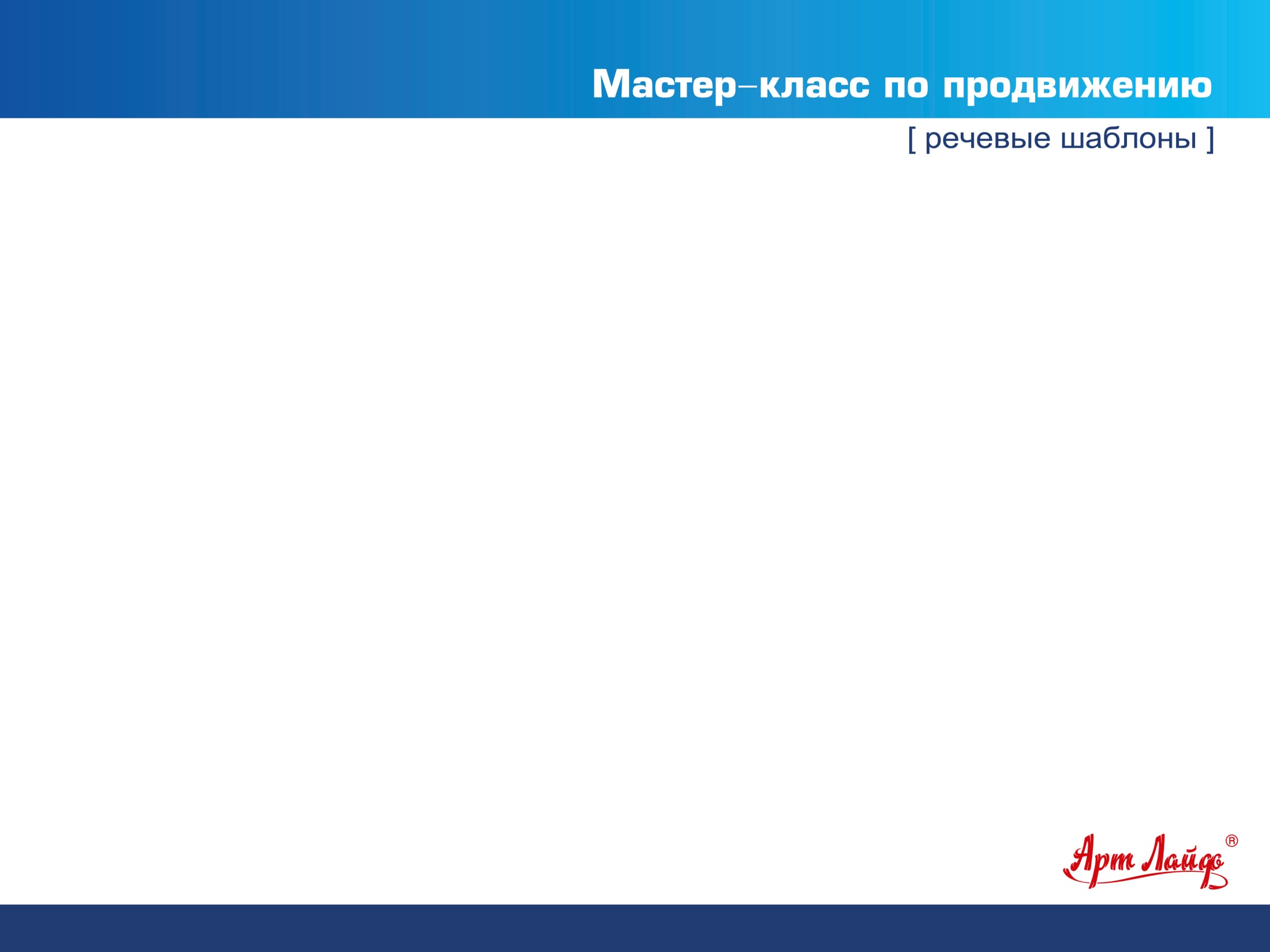 продажа
конкуренция
дегустация
новый продукт
доверие
рекламный инструмент
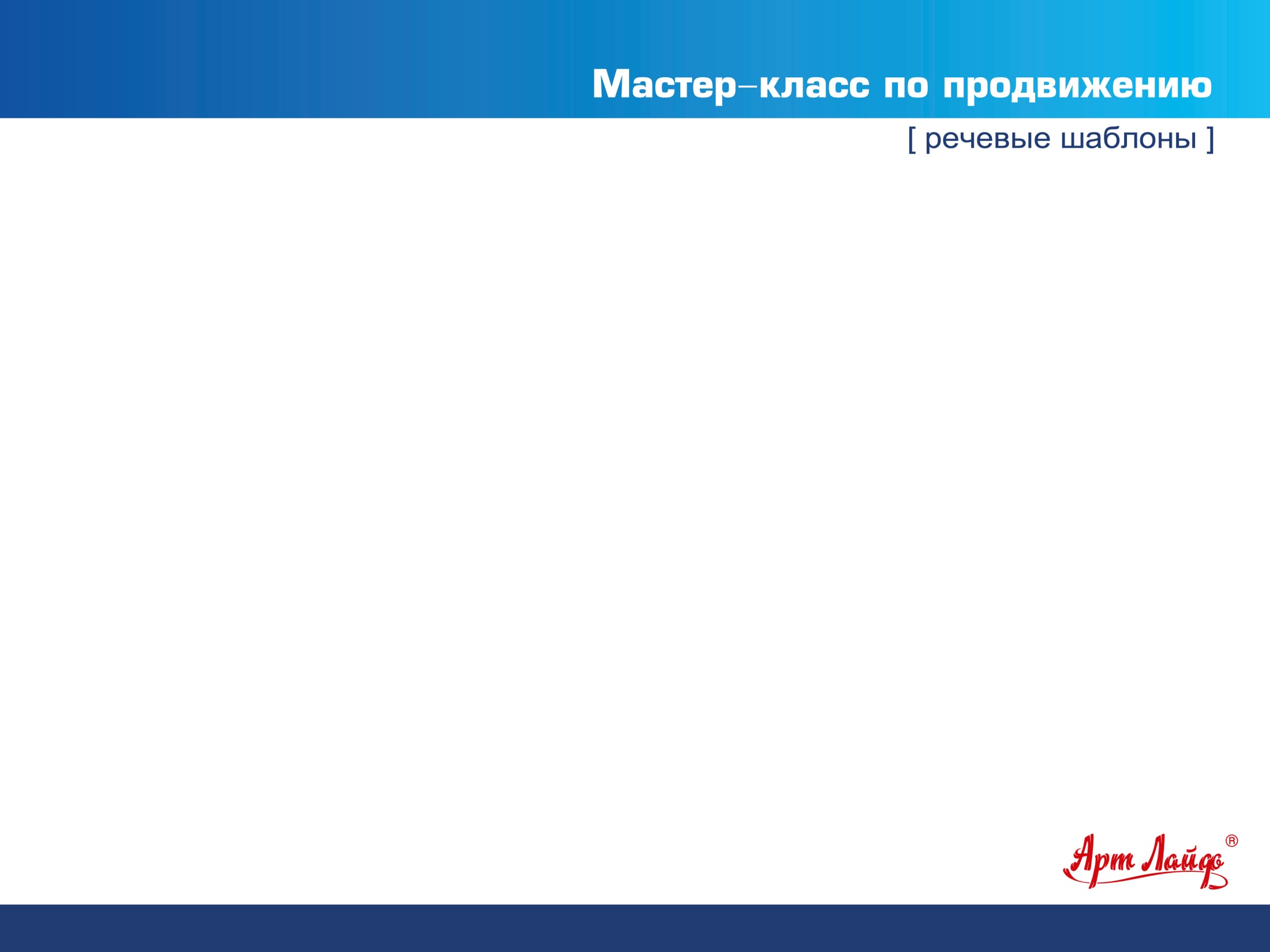 ТИПОВЫЕ ОШИБКИ: ОБОСНОВАНИЕ ЦЕНЫ
ПОЧЕМУ ТАК ДОРОГО?
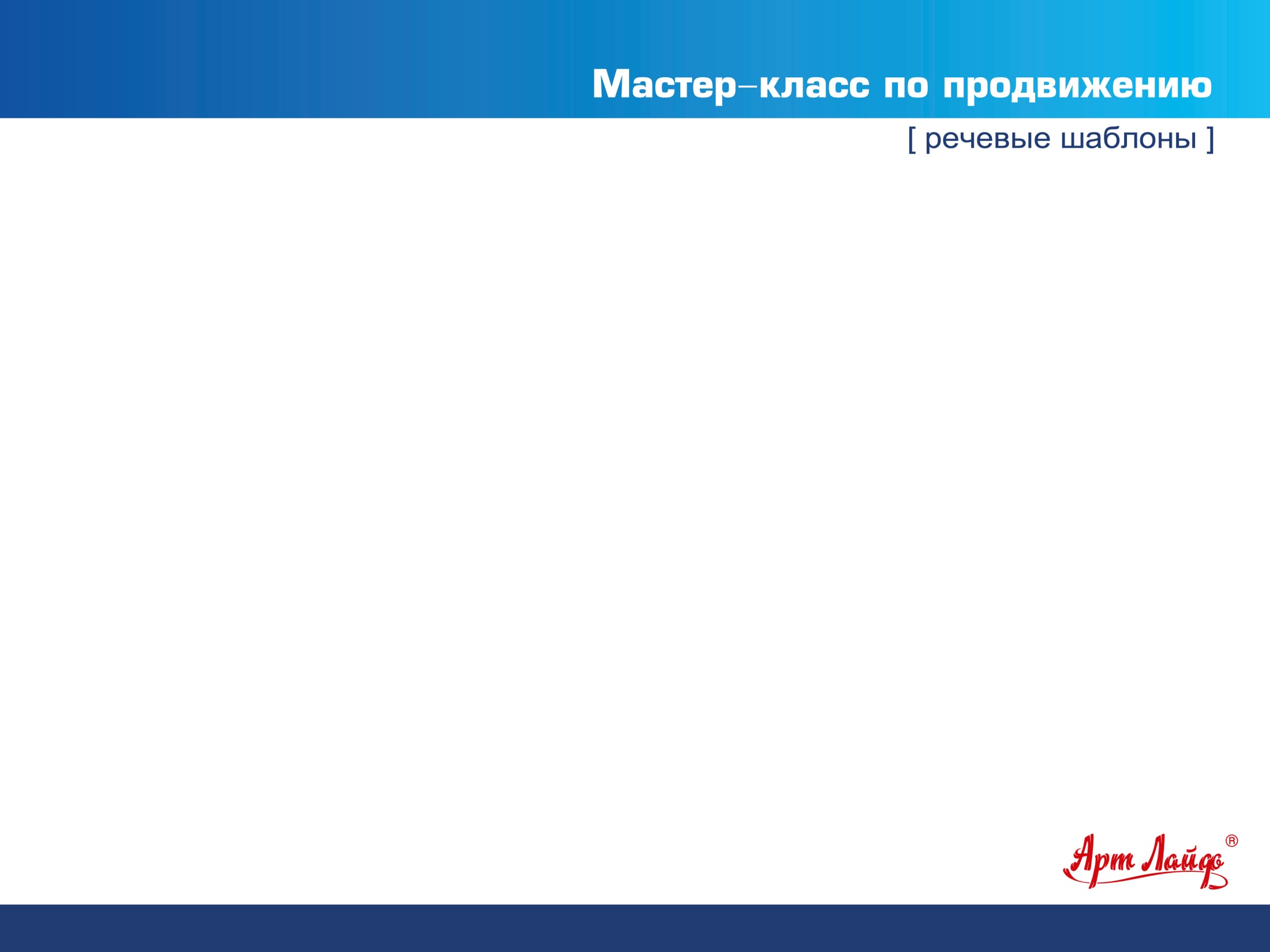 ТИПОВЫЕ ОШИБКИ: ОБОСНОВАНИЕ ЦЕНЫ
- ПОЧЕМУ ТАК ДОРОГО?
ОШИБКИ:
 Доказывать Клиенту, что "это совсем недорого" без обоснования цены. 
 Намекать Клиенту на его неплатежеспособность ("Ну, раз для Вас это так дорого…", "Тогда Вам лучше сразу выбирать что-нибудь подешевле…" и т.д.) 
 Обижаться на Клиента за "непонимание свой выгоды" или запугивать тем, что "в других местах цены еще хуже".
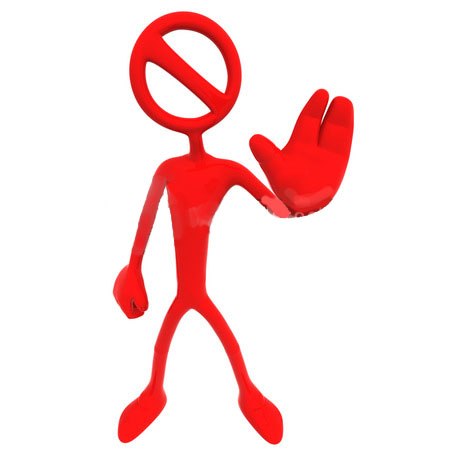 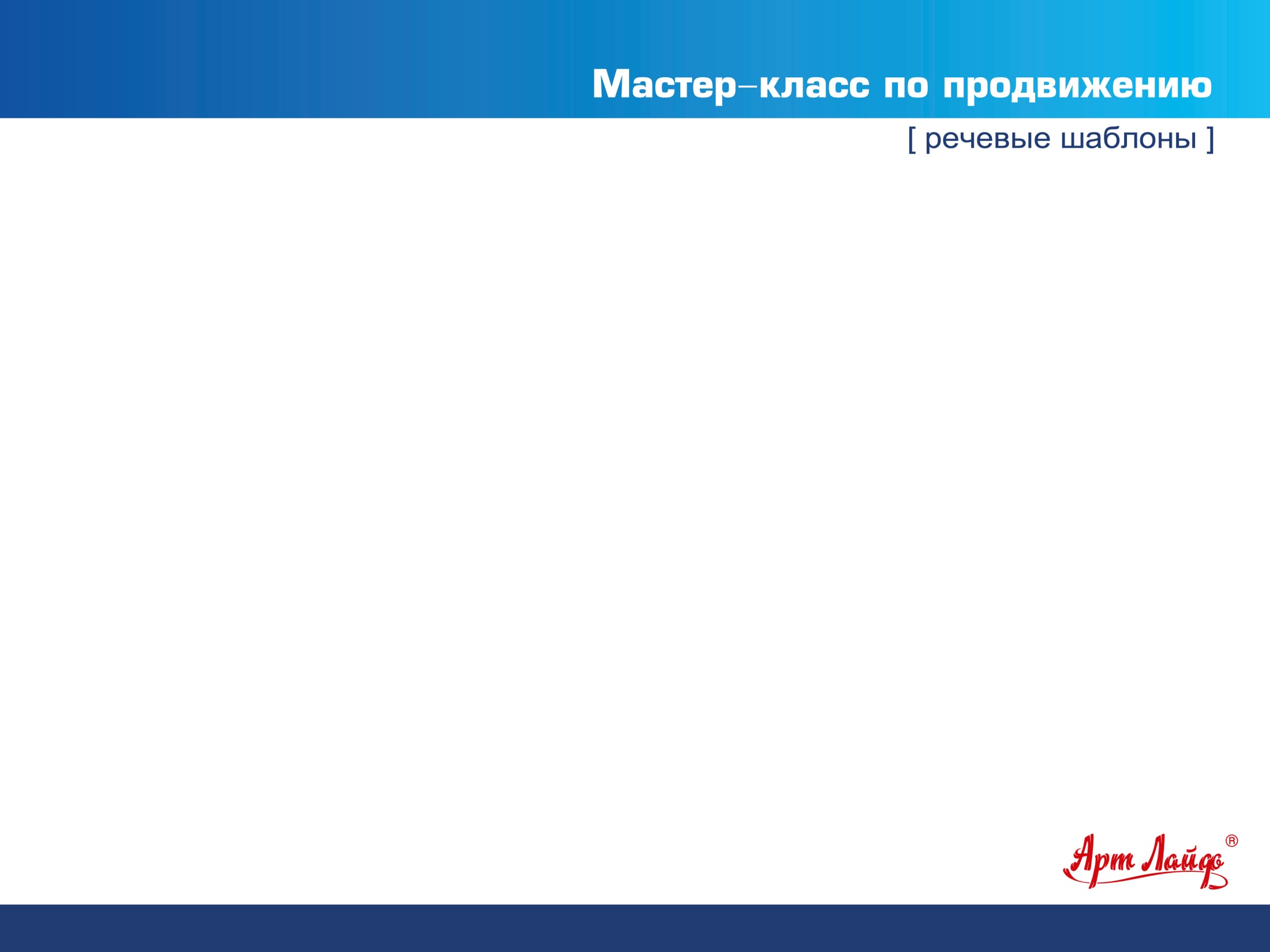 В ЧЕМ РАЗНИЦА МЕЖДУ ФИТОЭКСТРАКТОРОМ И КОФЕ-МАШИНОЙ:
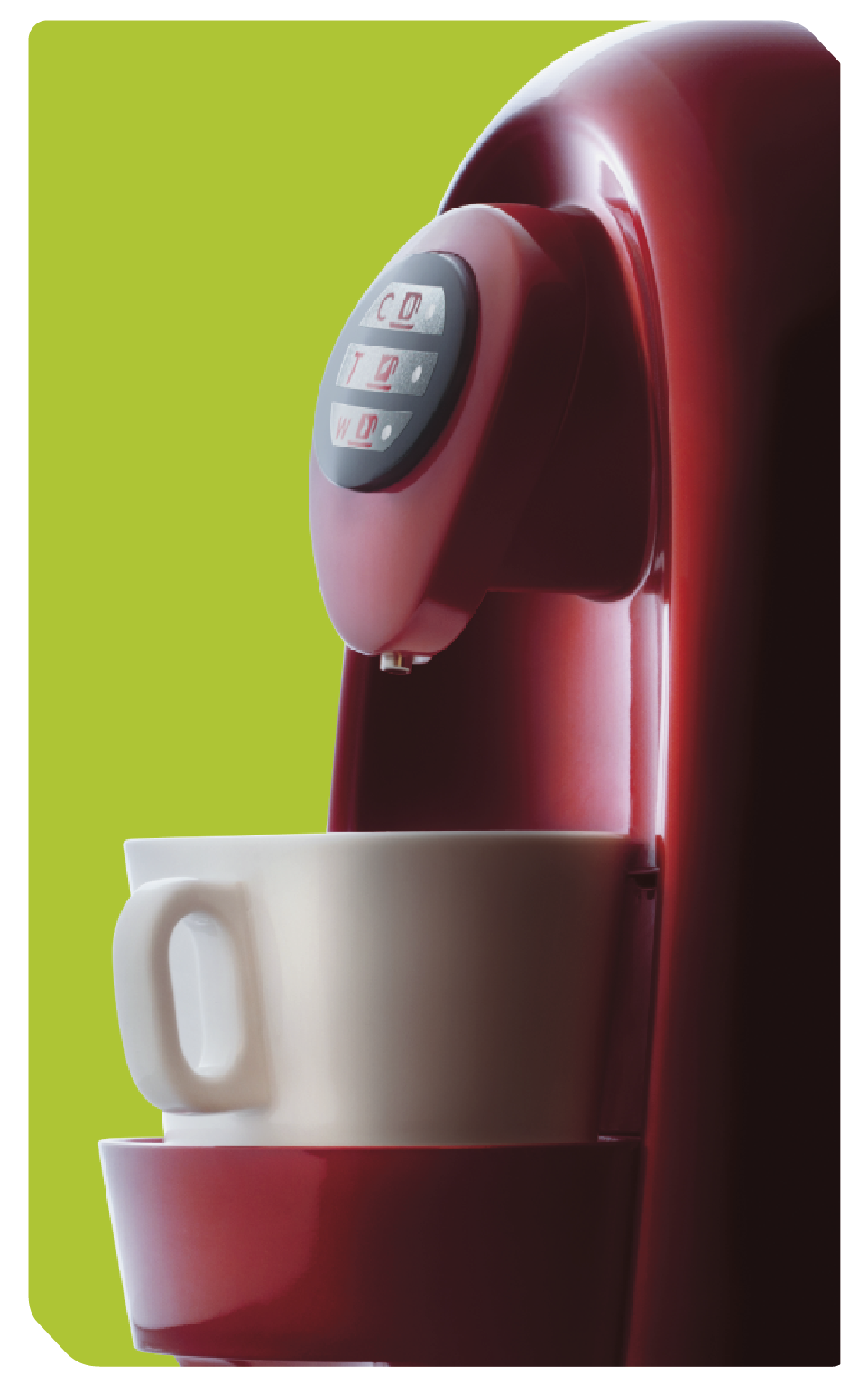 благодаря  фитоэкстрактору можно легко приготовить любой капсульный напиток: чай, кофе, чайные композиции;
 фитоэкстрактор имеет специальные отдельные  функции для приготовления кофе и отдельно для приготовления чая и чайных композиций;
 фитоэкстрактор нагревается до специальной температуры, запрограммированной заводом изготовителем, чтобы раскрыть все полезные свойства экоингредиентов
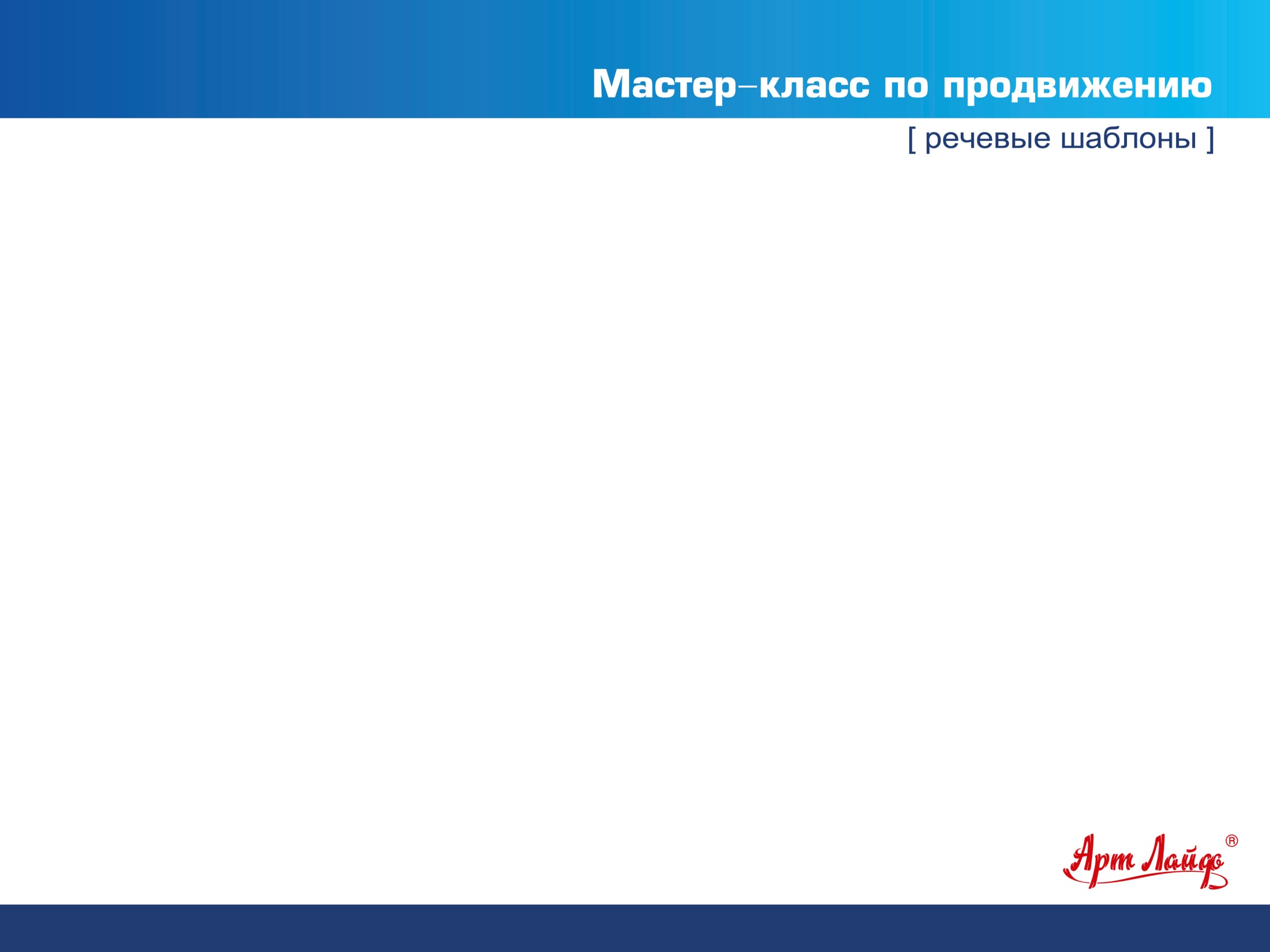 ТИПОВЫЕ ОШИБКИ: отстройка от конкурентов
ПОЧЕМУ Я ДОЛЖЕН ПОЛЬЗОВАТЬСЯ ФИТОЭКСТРАКТОРОМ ELITE CUP?
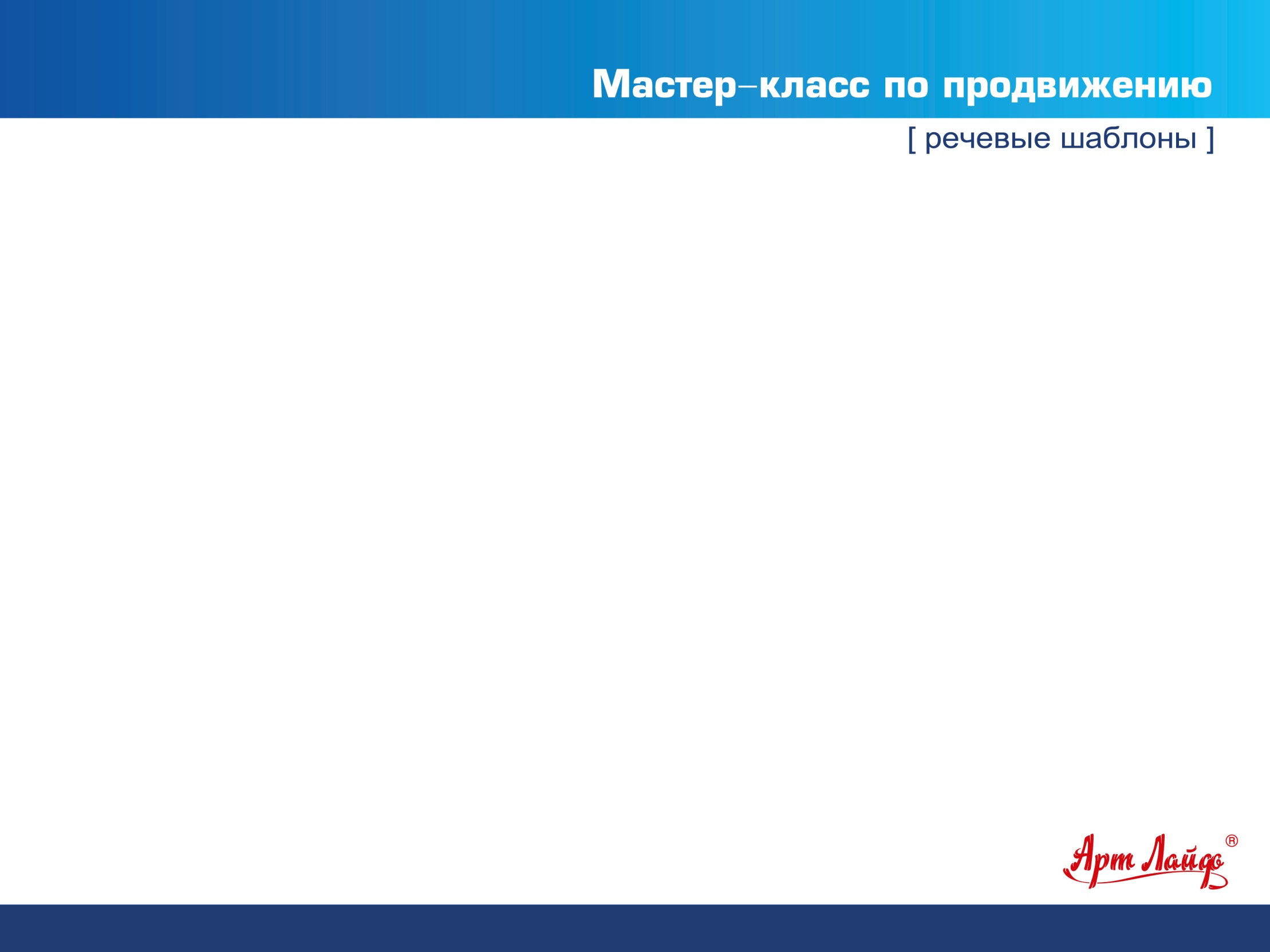 ТИПОВЫЕ ОШИБКИ: отстройка от конкурентов
- ПОЧЕМУ Я ДОЛЖЕН ПОКУПАТЬ ELITE CUP?
ОШИБКИ:
 Вместо кратких принципиальных отличий - перечисление всех характеристик товара/услуги, "какие знаем". 
 Путать "отличия" и "преимущества", которые могут быть и у конкурентов.
 Задавать спорные, неубедительные критерии оценки. 
 Вместо критериев оценки приводить "развернутые" характеристики товара/услуги. 
 НЕ задавать Клиенту вообще никаких критериев (никаких закономерностей, никакого стереотипа), называя характеристики товара/услуги.
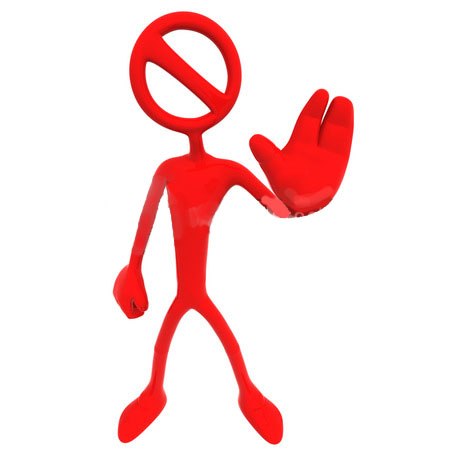 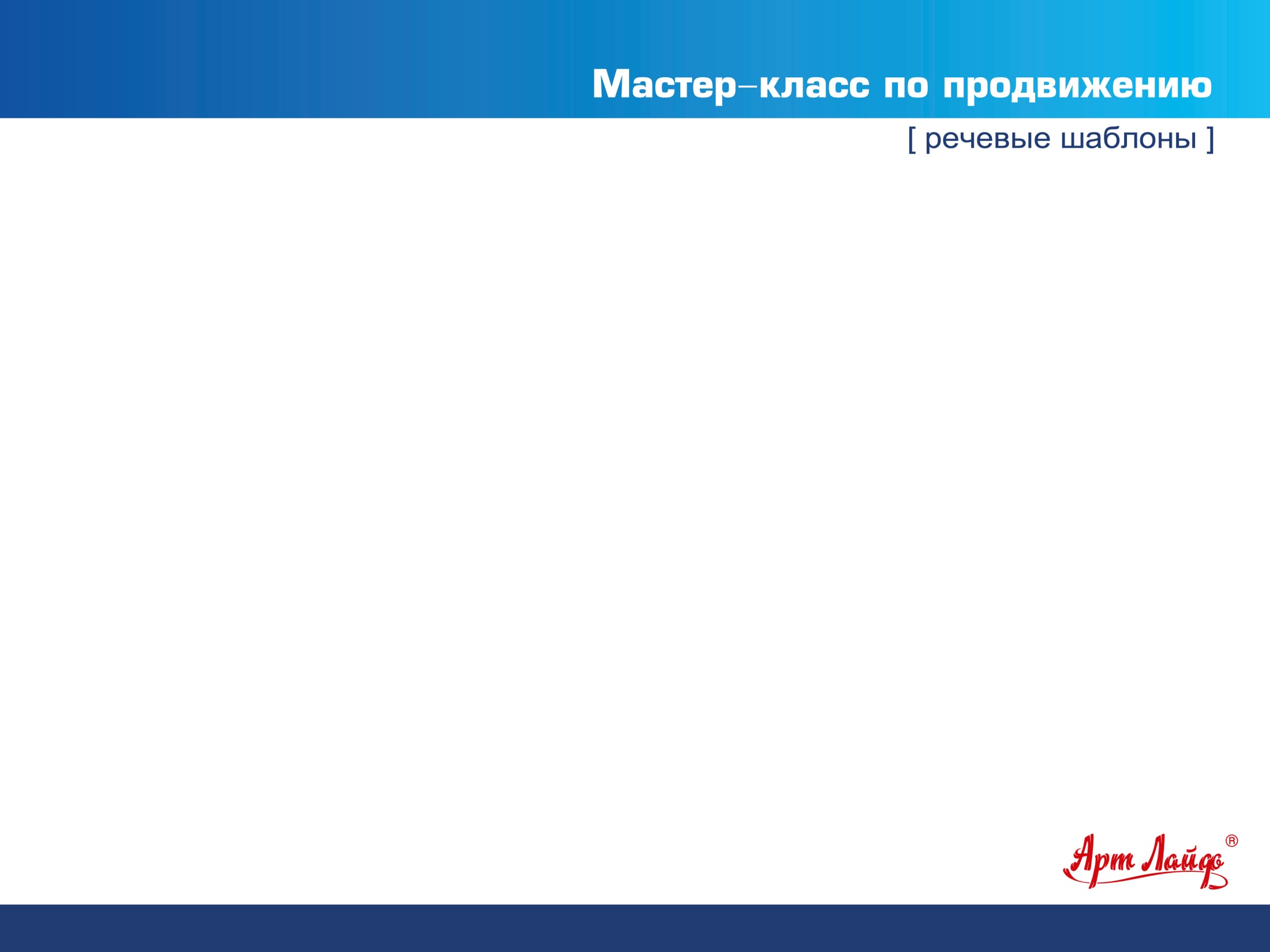 ТИПОВЫЕ ОШИБКИ: отстройка от конкурентов
Компания Артлайф - единственный производитель капсульного чая и чайных композиций в ассортименте.
В напитках Elite cup соединяет качественные продукты основы с экоингредиентами, обеспечивающих направленность действий.
 Специальная технология производства, разработанная Артлайф, позволяет экстрагировать полезные растения, сохраняя их целебные свойства в полной мере. 
Elite cup - формула целебных напитков на основе чая и кофе, экстрактов трав, семян и плодов растений
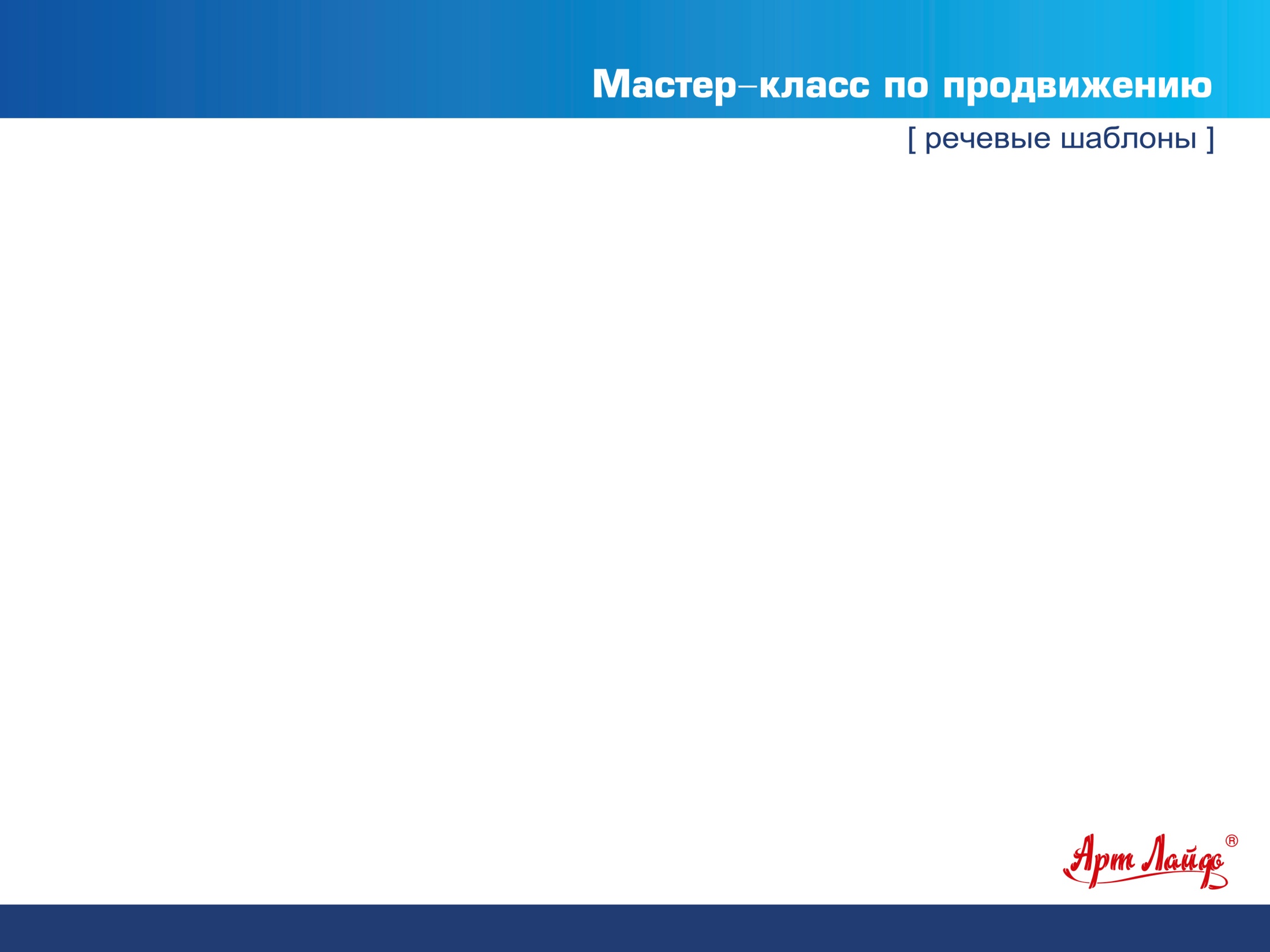 ТИПОВЫЕ ОШИБКИ: ОБИДА
ВАМ ЧТО, ТРУДНО ОТВЕТИТЬ?
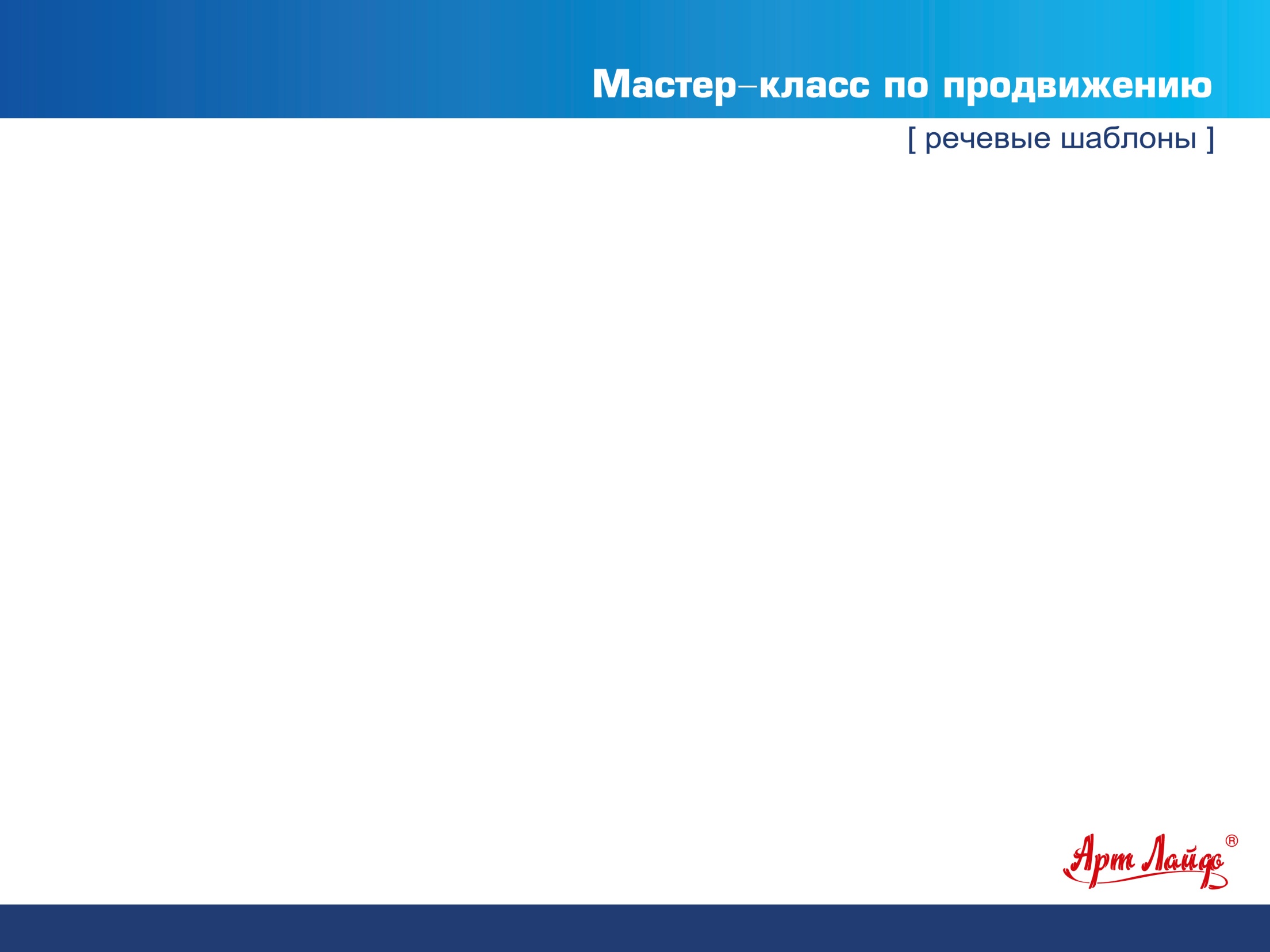 ТИПОВЫЕ ОШИБКИ: ОБИДА
- Вам что, трудно ответить?
ОШИБКИ:
Начинать диалог извинением "за беспокойство". 
Обижаться на "формальный подход": 
-"Это что, секрет?" 
-"Вам что, трудно ответить?" и т.д.
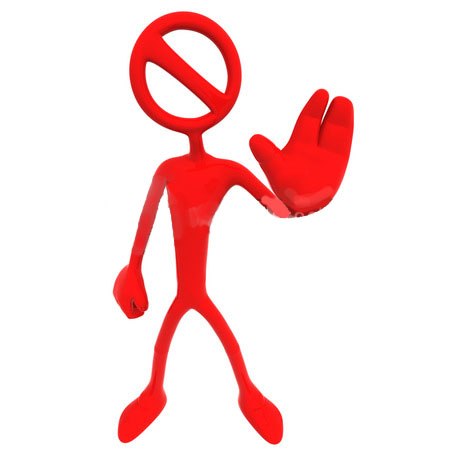 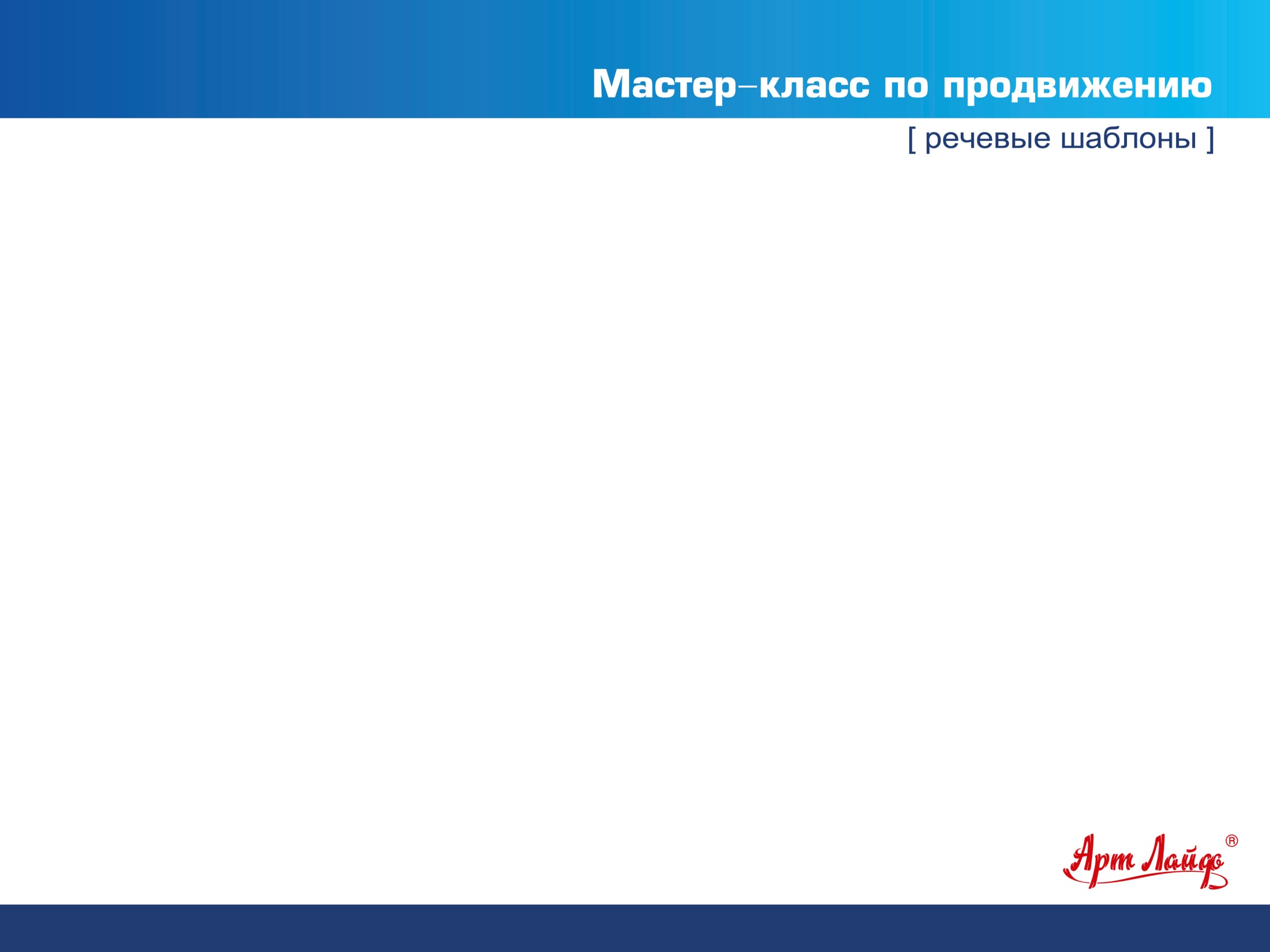 ТИПОВЫЕ ОШИБКИ: ОБИДА
Когда мы презентуем Elite cup, каждый покупатель для нас индивидуальность. 
! При этом мы играем на стереотипах: 
-Вспомните, с каким фантастическим настроением вы просыпаетесь с ароматом кофе! 
- Когда за окном дождь и вы промокли до нитки. Вы вбегаете в кафе и заказываете горячий кофе… Вспомните потрясающий вкус первого глотка…
Настроение в речевых модулях подчеркивают прилагательные и невербальное общение: взгляд, жест, пауза.
Психологи утверждают, если вы хотите убедить Покупателя, смотрите ему в правый глаз. Если хотите вывести из себя – смотрите в зону воротничка. 
Большинство американских тренеров советуют начинать свое выступление с шутки. Но при этом вы должны уметь шутить.
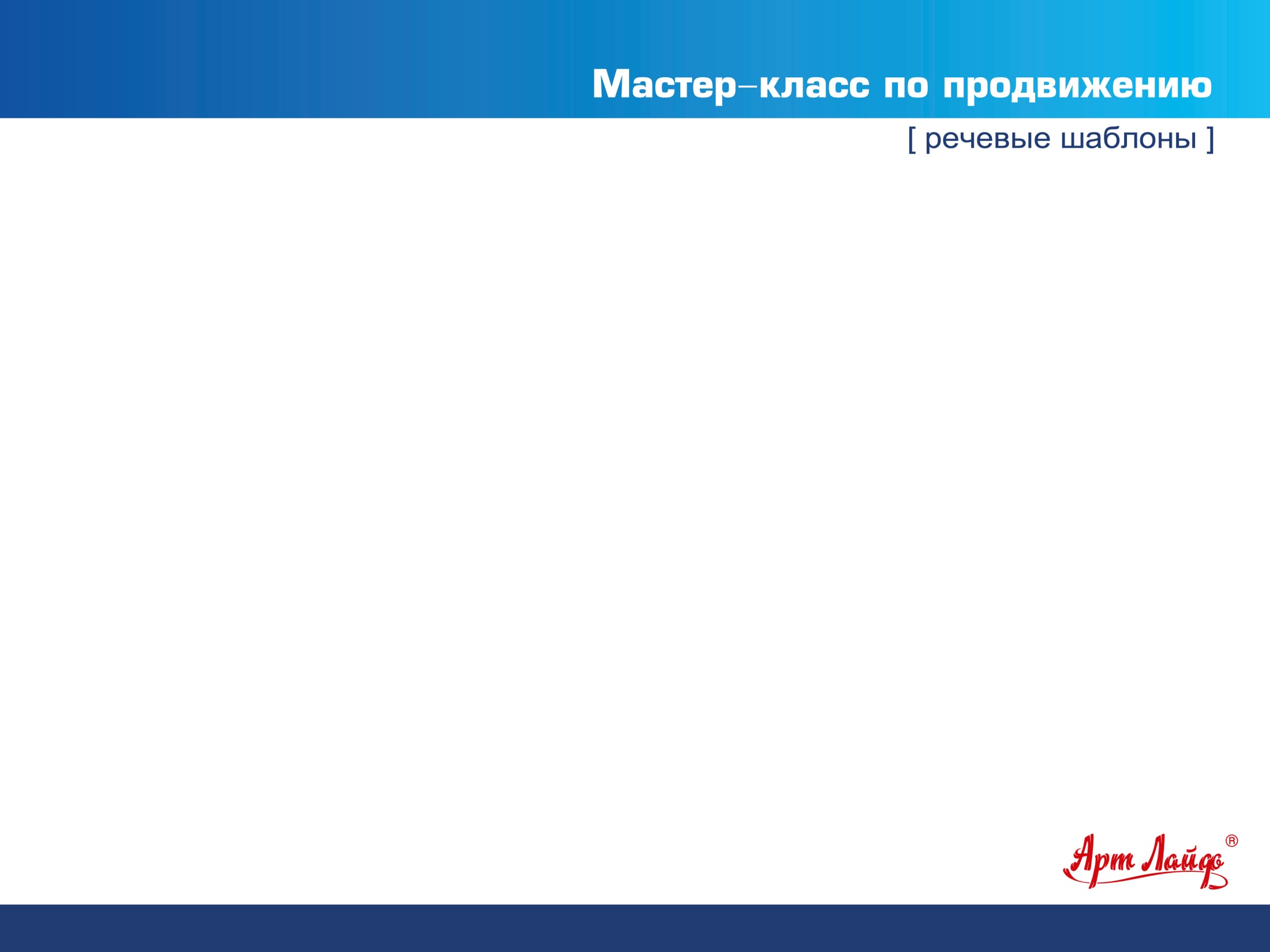 ТИПОВЫЕ ОШИБКИ:ПЫТАТЬСЯ РАССКАЗАТЬ ВСЕ
ПЫТАЕМСЯ СРАЗУ РАССКАЗАТЬ ВСЕ, ЧТО МЫ ЗНАЕМ О ПРОДУКТЕ!
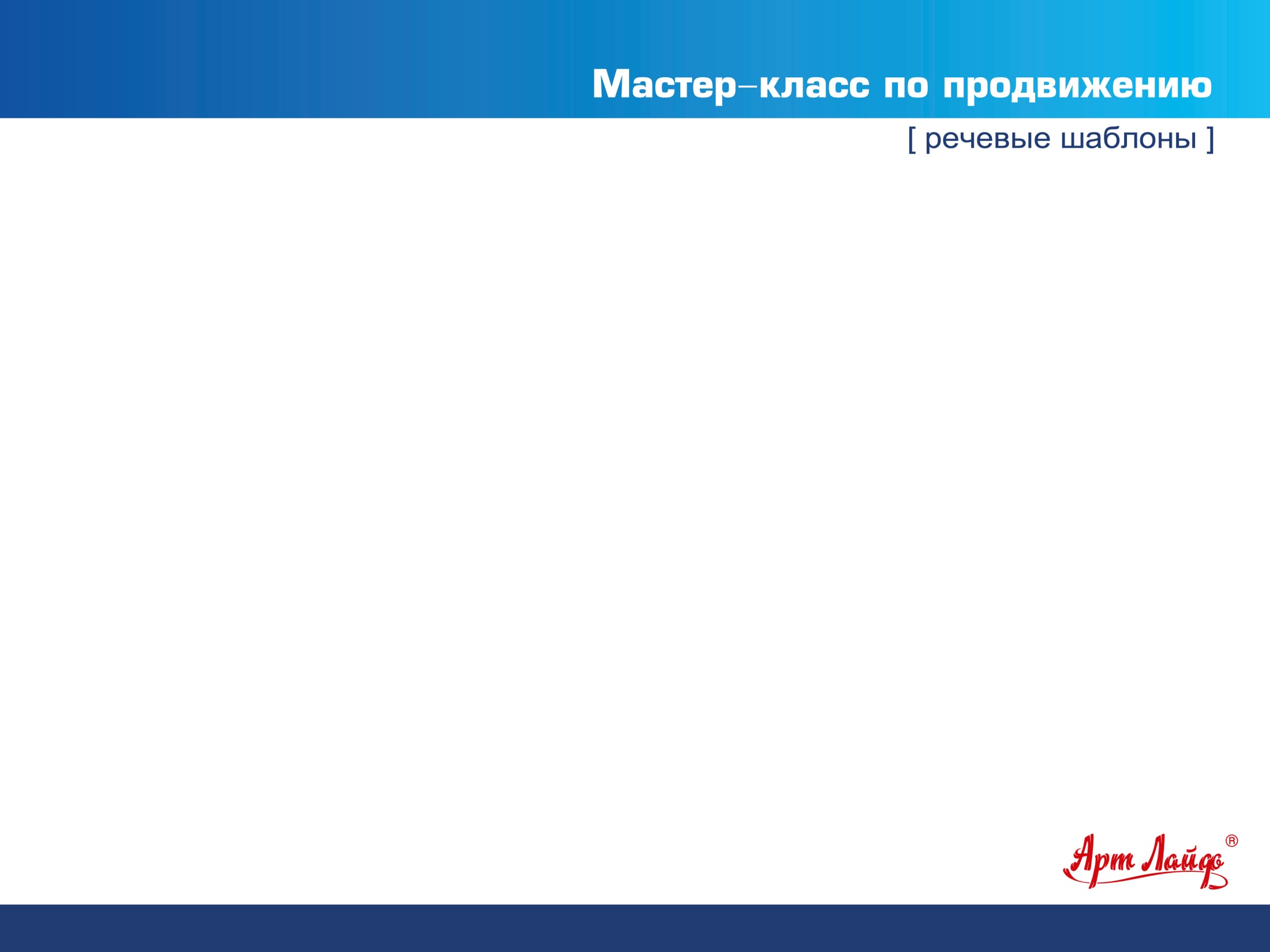 ТИПОВЫЕ ОШИБКИ:ПЫТАТЬСЯ РАССКАЗАТЬ ВСЕ
ОШИБКИ:
Пытаться сразу сказать все, что знаем по данному вопросу. 
Излагать громоздкими фразами и малопонятными терминами.
Рассказывать больше о том, что мы "можем", чем о том, что это дает Покупатель, какие его задачи решает. 
! Главное кратко и образно донести, ЧТО предлагается, попадая в стереотипы !
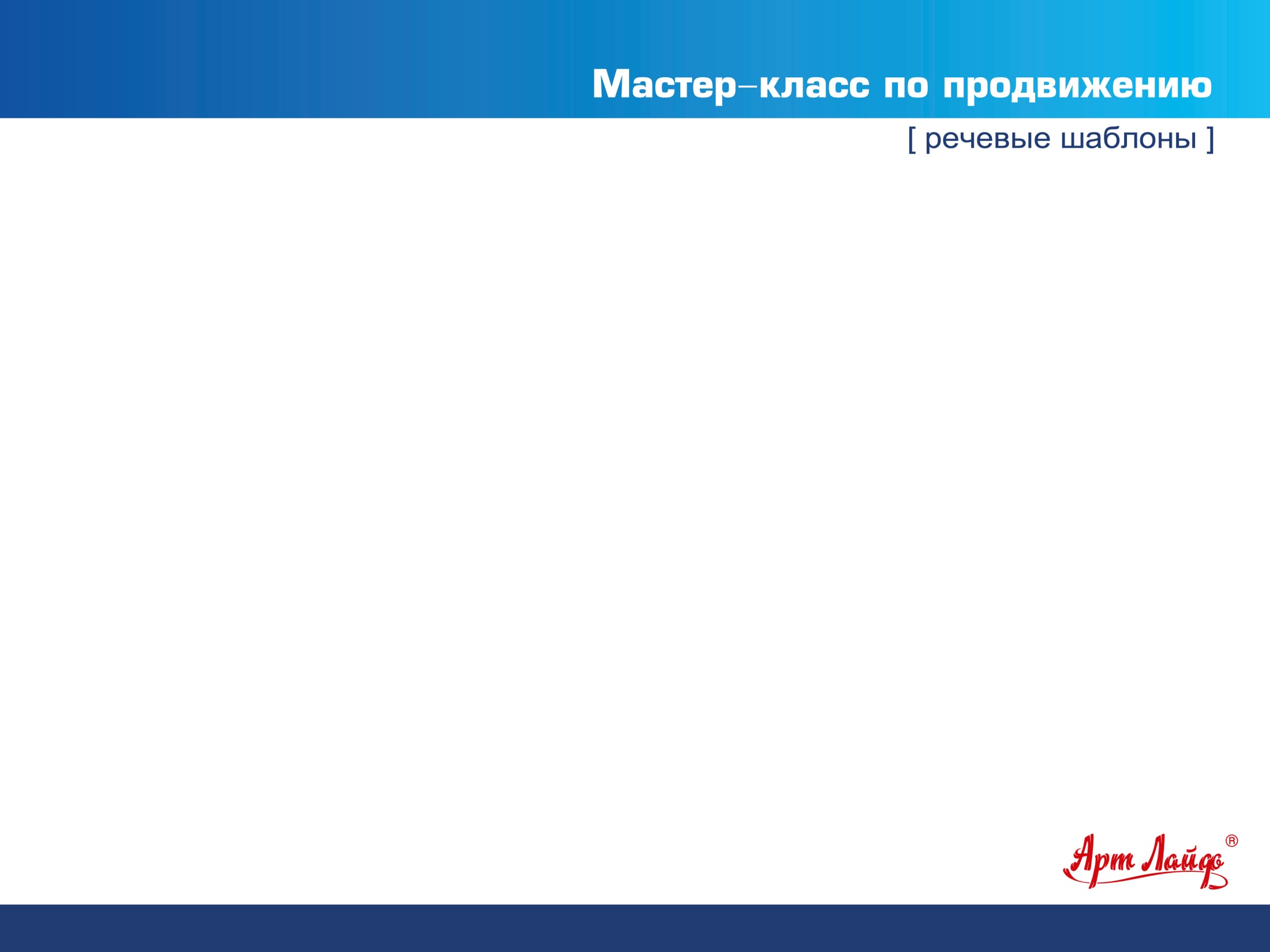 ТИПОВЫЕ ОШИБКИ:ПЫТАТЬСЯ РАССКАЗАТЬ ВСЕ
Говорите о своем опыте, совпадающем с их позицией:
- Я обожаю кофе! Но когда я начинаю думать о том, что кофе-машину потом придется мыть,… то я обхожусь ложкой растворимого кофе. При этом я понимаю, разницу во вкусах. И понимаю, что в наслаждении я проигрываю. 
Покупатель чувствует, когда вы искренние! Тогда вам начинают доверять.
От индивидуальных примеров переходите к более общему:
- Сколько раз в будни вы пьете кофе? (слушайте ответы из зала)
Больше трех чашек кофе в будний день выпивает каждый третий россиянин. (приводите статистику)
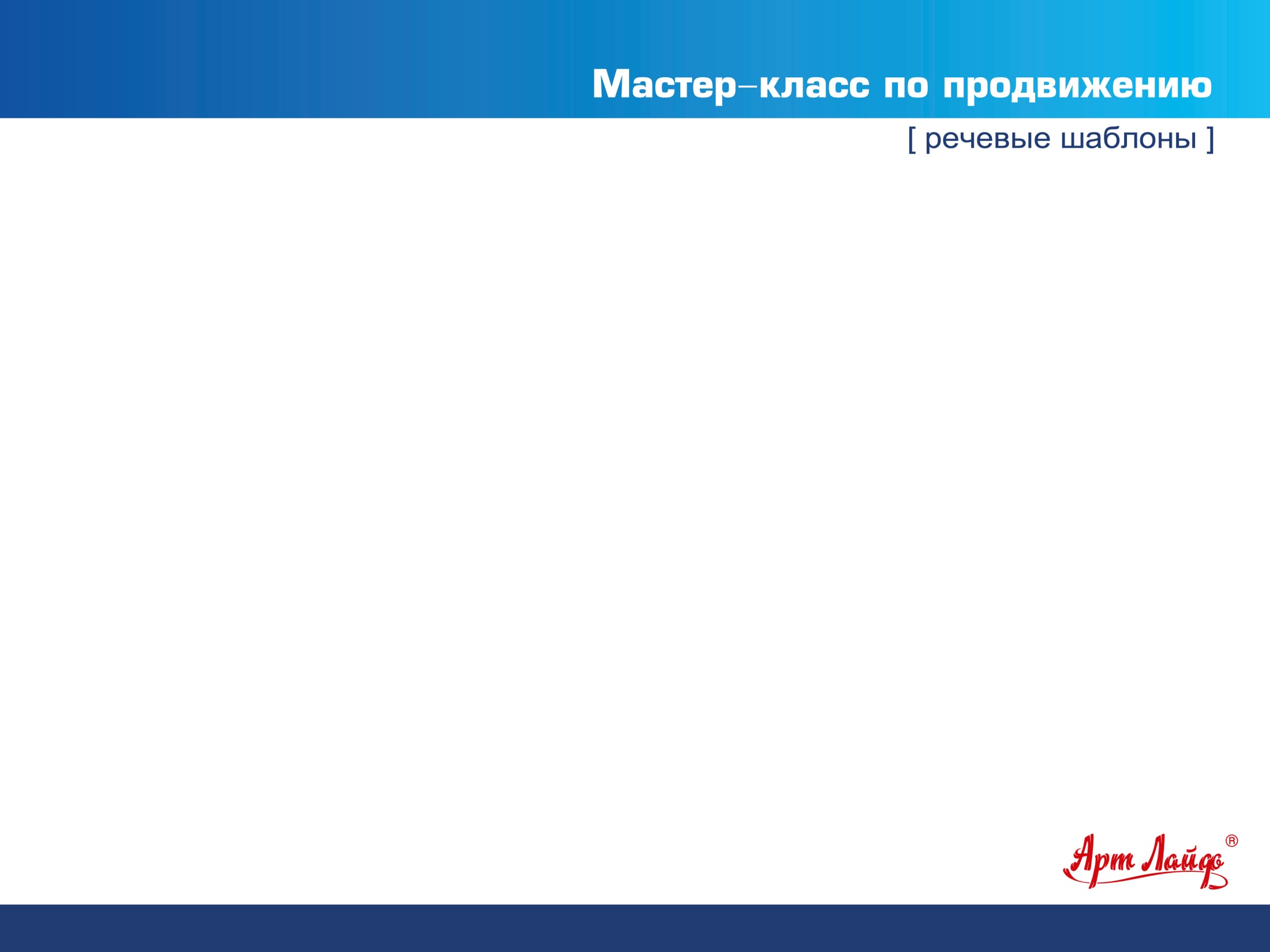 ТИПОВЫЕ ОШИБКИ: СКАНДАЛ
ВНИМАНИЕ! СКАНДАЛЬНЫЙ ПОКУПАТЕЛЬ
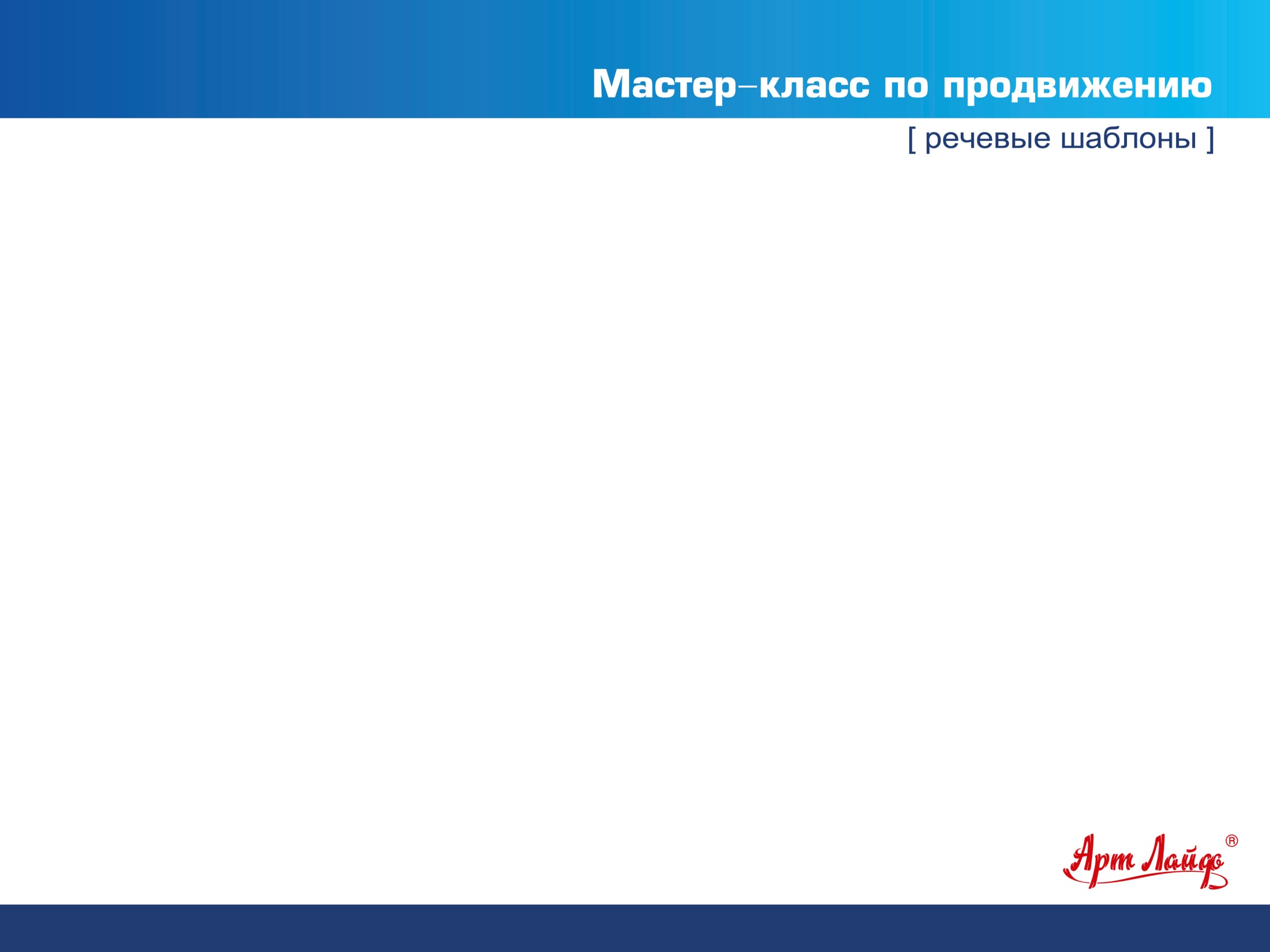 ТИПОВЫЕ ОШИБКИ:СКАНДАЛ
Скандальный Клиент - это НЕ тот, кто задает "сложные", неудобные, неприятные вопросы, а тот, кто НЕАДЕКВАТНО реагирует на ситуацию: 
не просто грубит, а переходит на откровенно "базарный" тон; 
 цепляется за слова и придает им иное (скандальное, превратное) толкование; 
 угрожает, шантажирует, запугивает и т.д.
ОШИБКИ:
Надолго "зависать" на одном неадекватно реагирующем Покупателе, упуская других целевых Клиентов. 
Пытаться "насмерть" переубедить, показать человеку, как он "не прав". 
Скандалить в ответ.
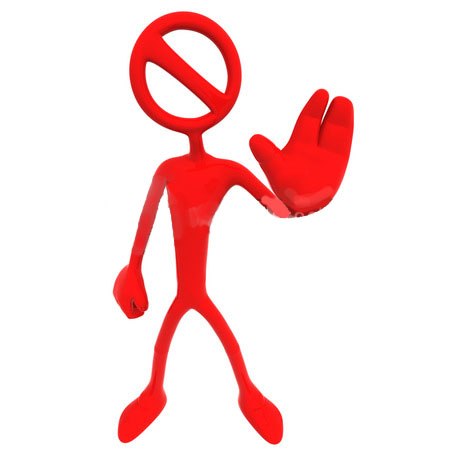 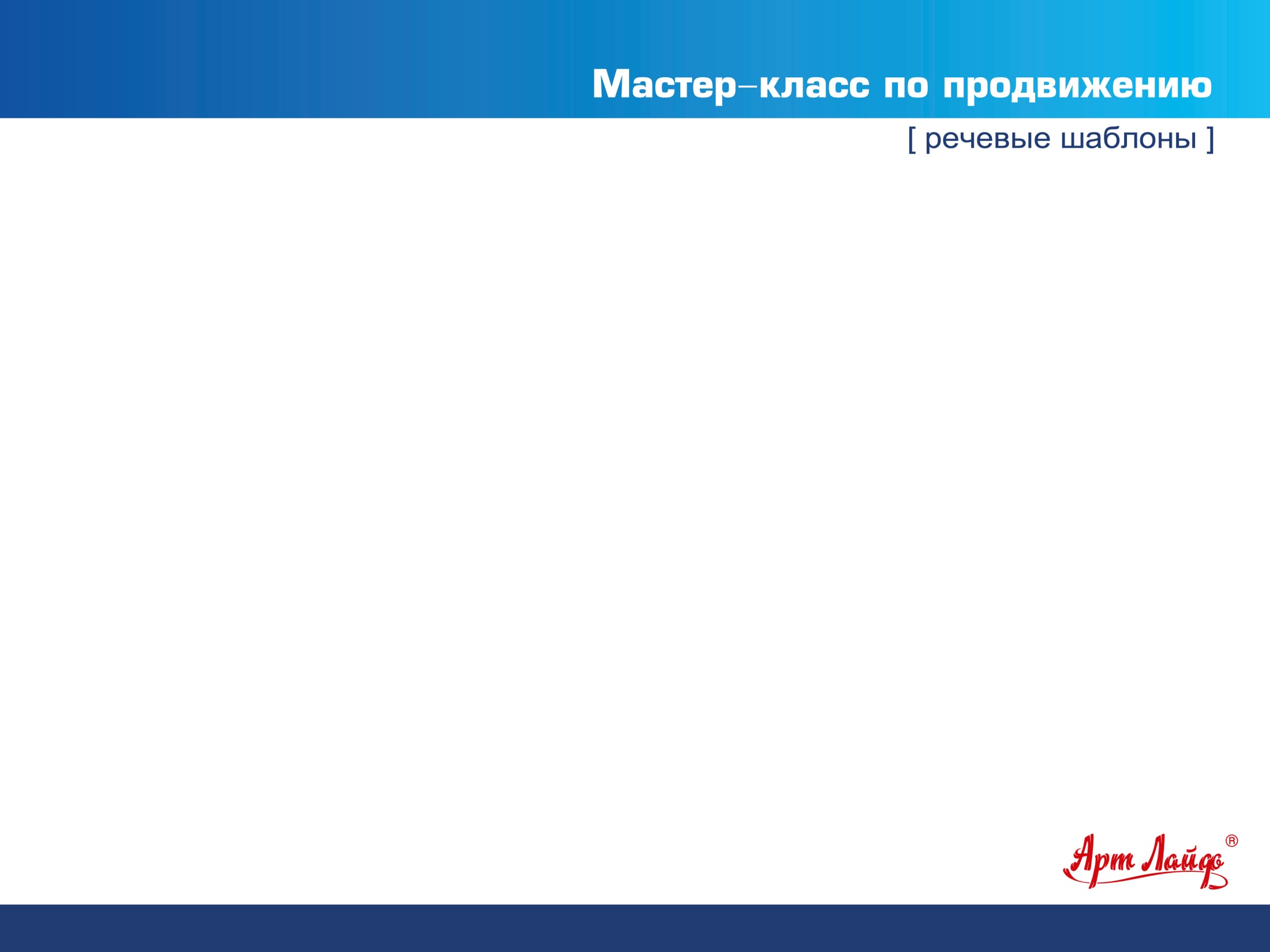 ТИПОВЫЕ ОШИБКИ:СКАНДАЛ
Найдите того, кто представляет для вас угрозу. Когда человек в толпе, он всегда сильнее вас. Попросите его встать, представиться. Попросите его выйти к вам. Он будет делать шаги и его сила будет падать. 
Когда он дойдет до вас, толпа начнет его ненавидеть. 
Потому что вы выбрали его!
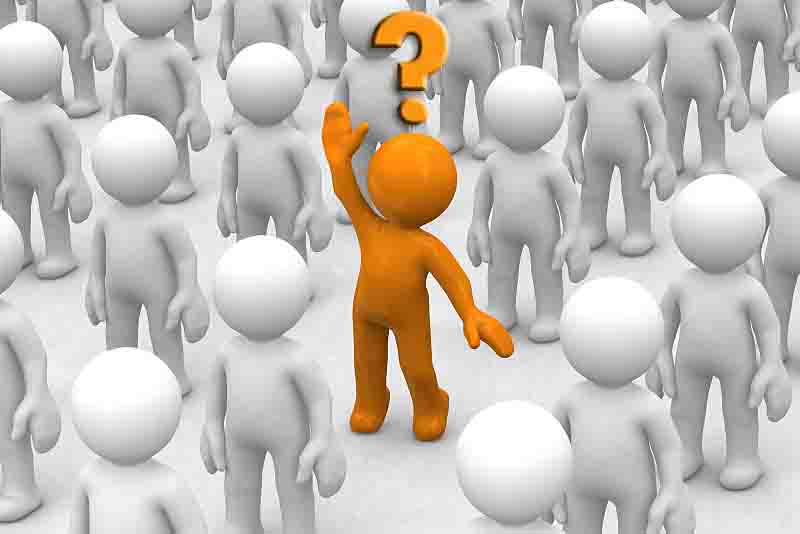 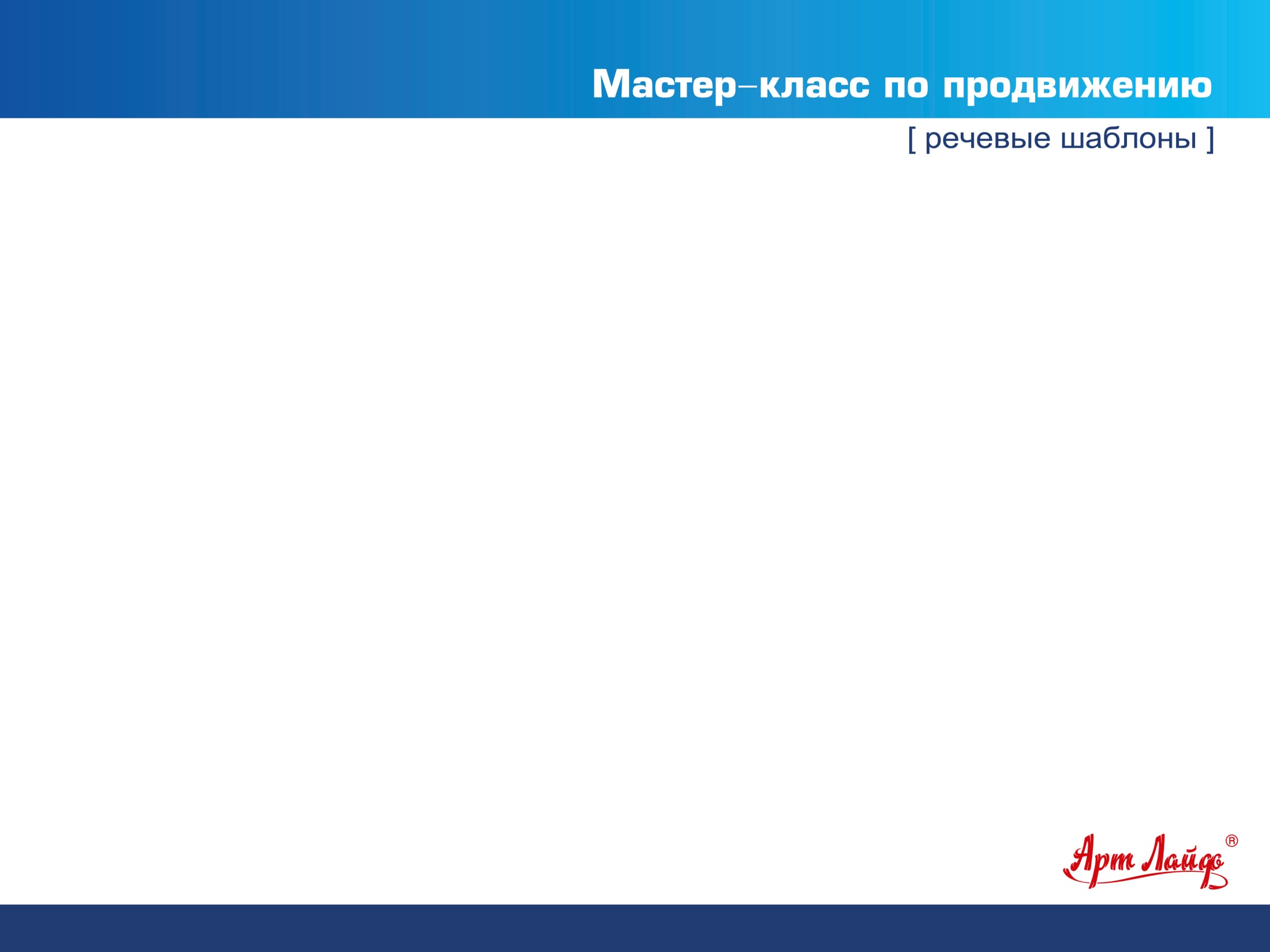 ТИПОВЫЕ ОШИБКИ:СКАНДАЛ
Спрашиваете: расскажите о себе, кто вы?
Он: да я обычный человек.
Спрашиваете: кем вы работаете?
Он: да я слесарь..
Как только вы узнаете подробности о человеке, его сила падает! 
И когда он начнет возмущаться:
Вы: (спокойно согласитесь с ним и спросите) А предлагаете вы что?
Он начинает что-то предлагать
Вы: а как это решить?
И человек начнет теряться. Потому что в критике сильны все.
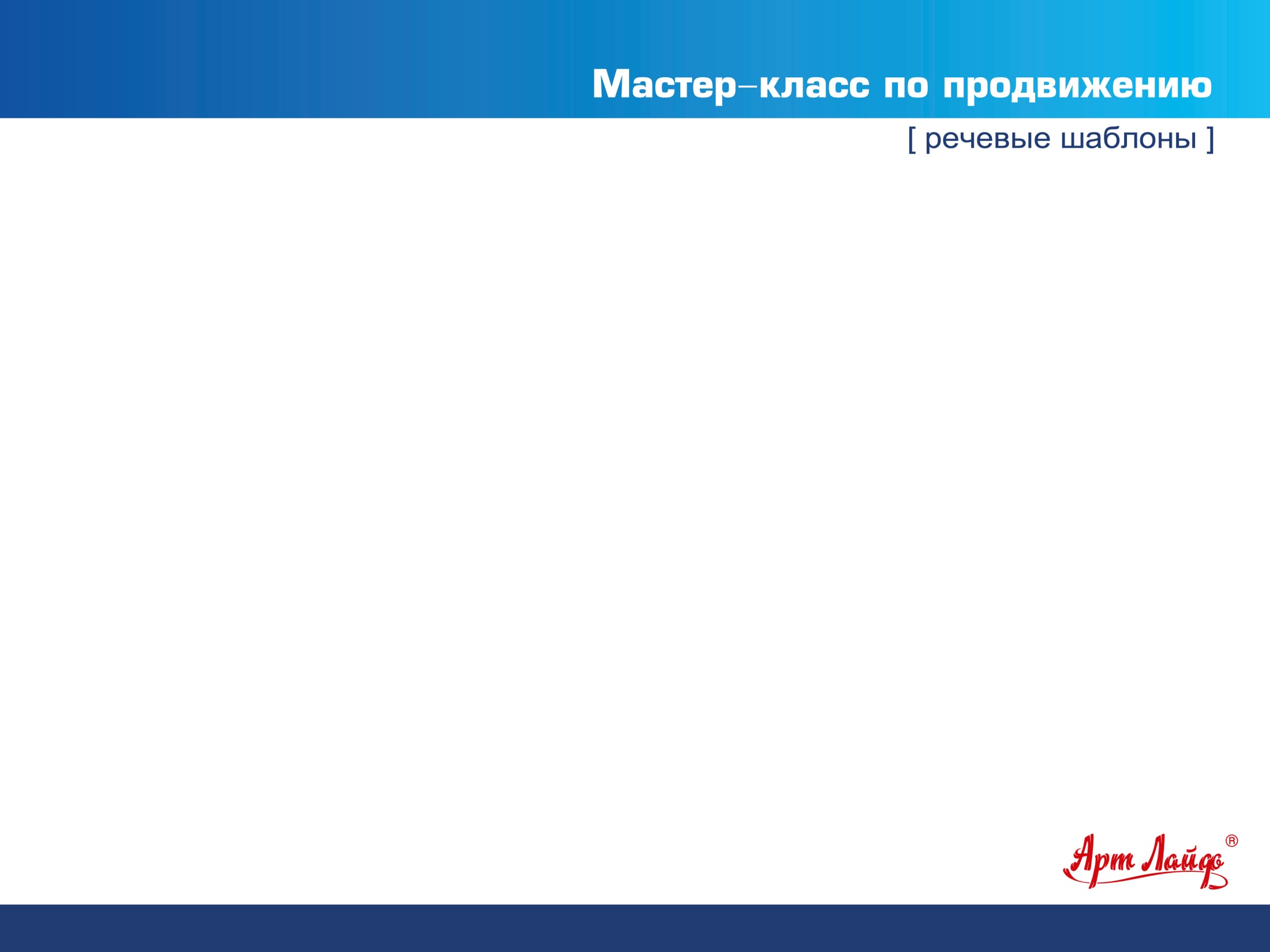 СПАСИБО ЗА ВНИМАНИЕ!
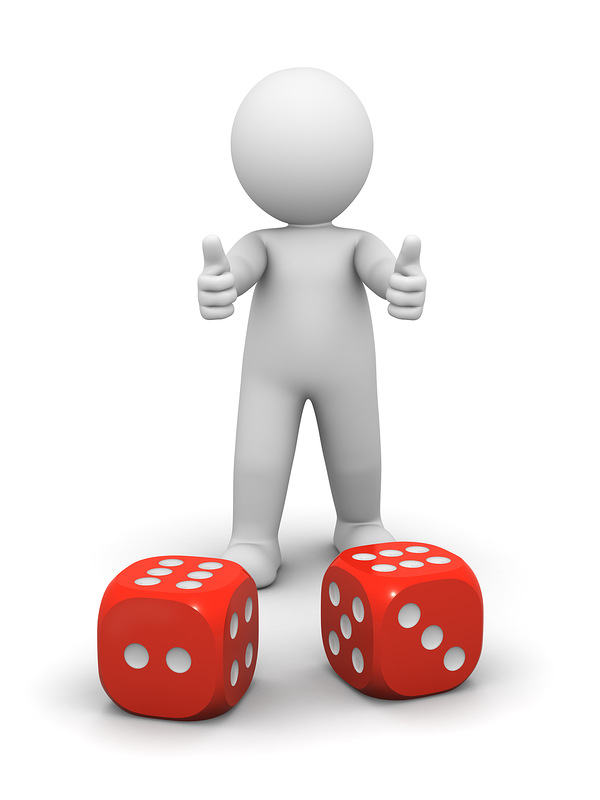 УСПЕШНЫХ ПРОДАЖ!